Примеры лучших поликлиник
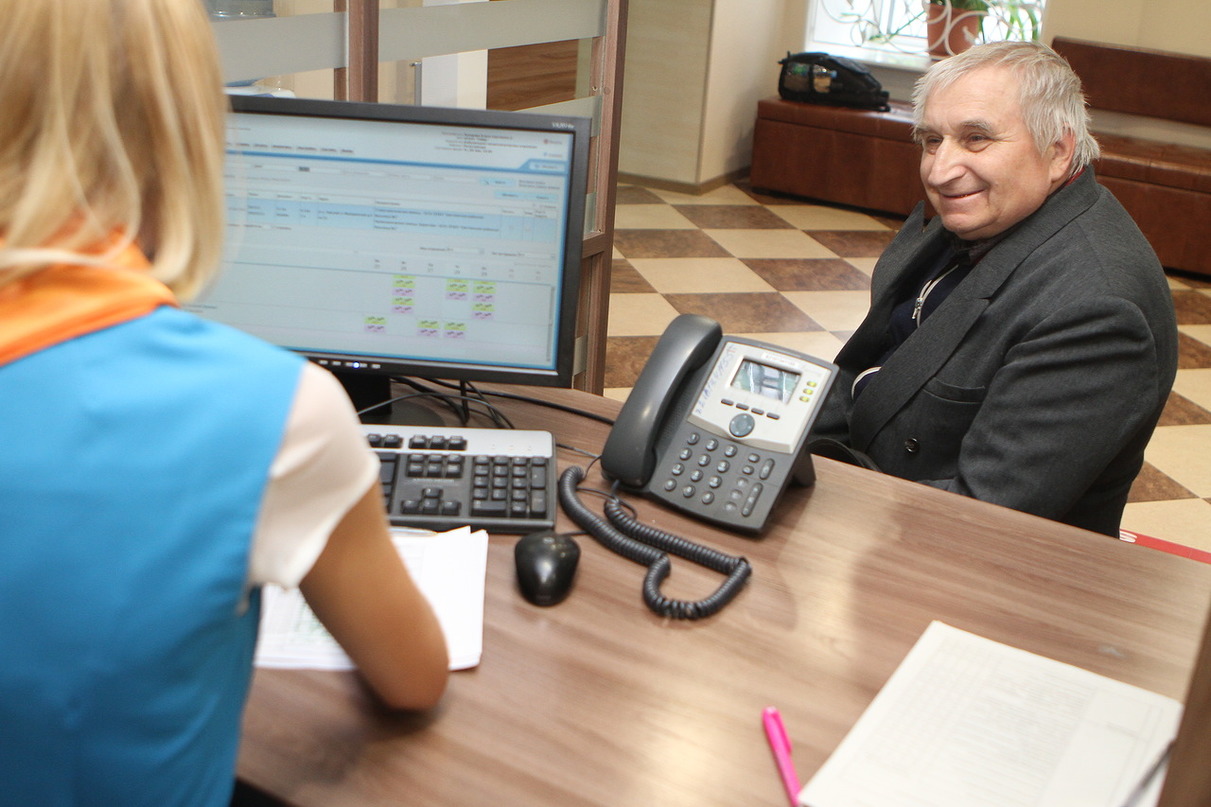 Регистратура
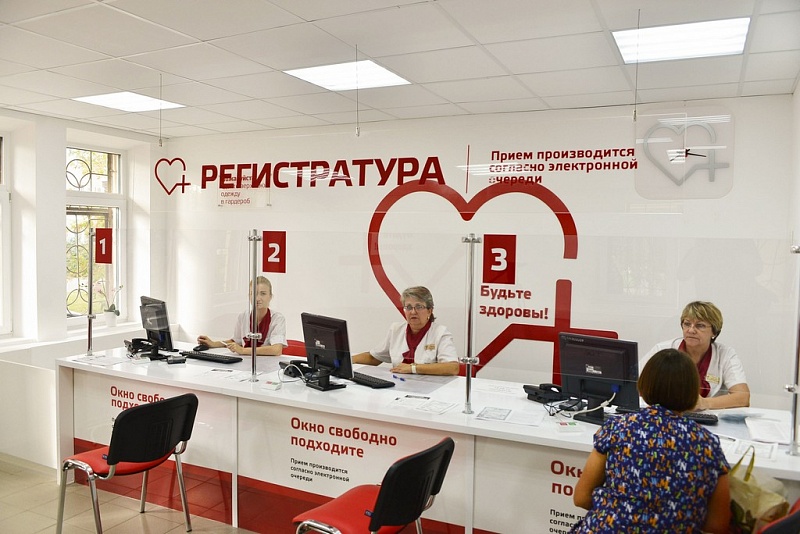 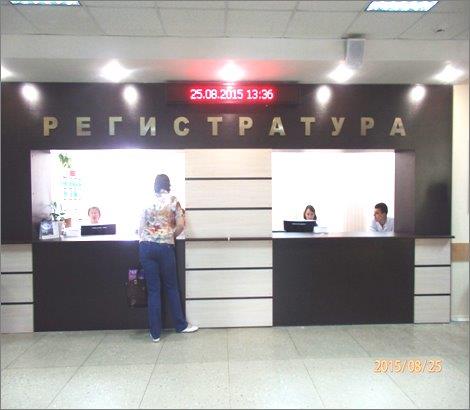 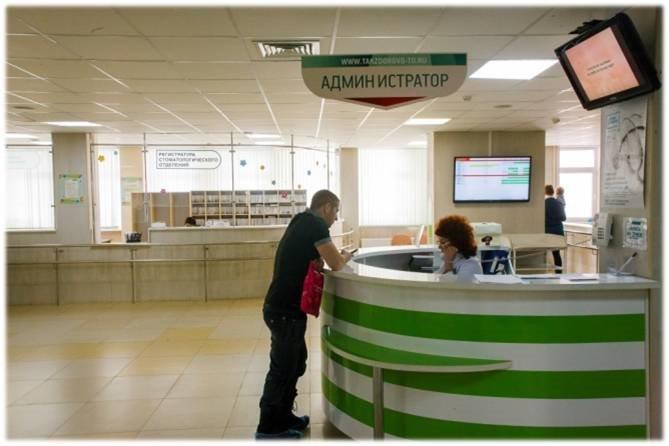 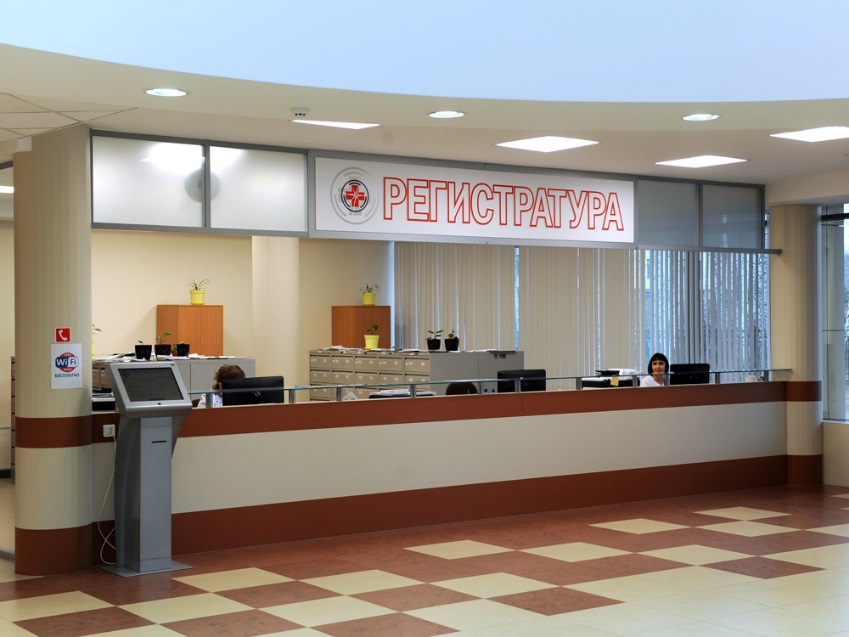 2
Регистратура
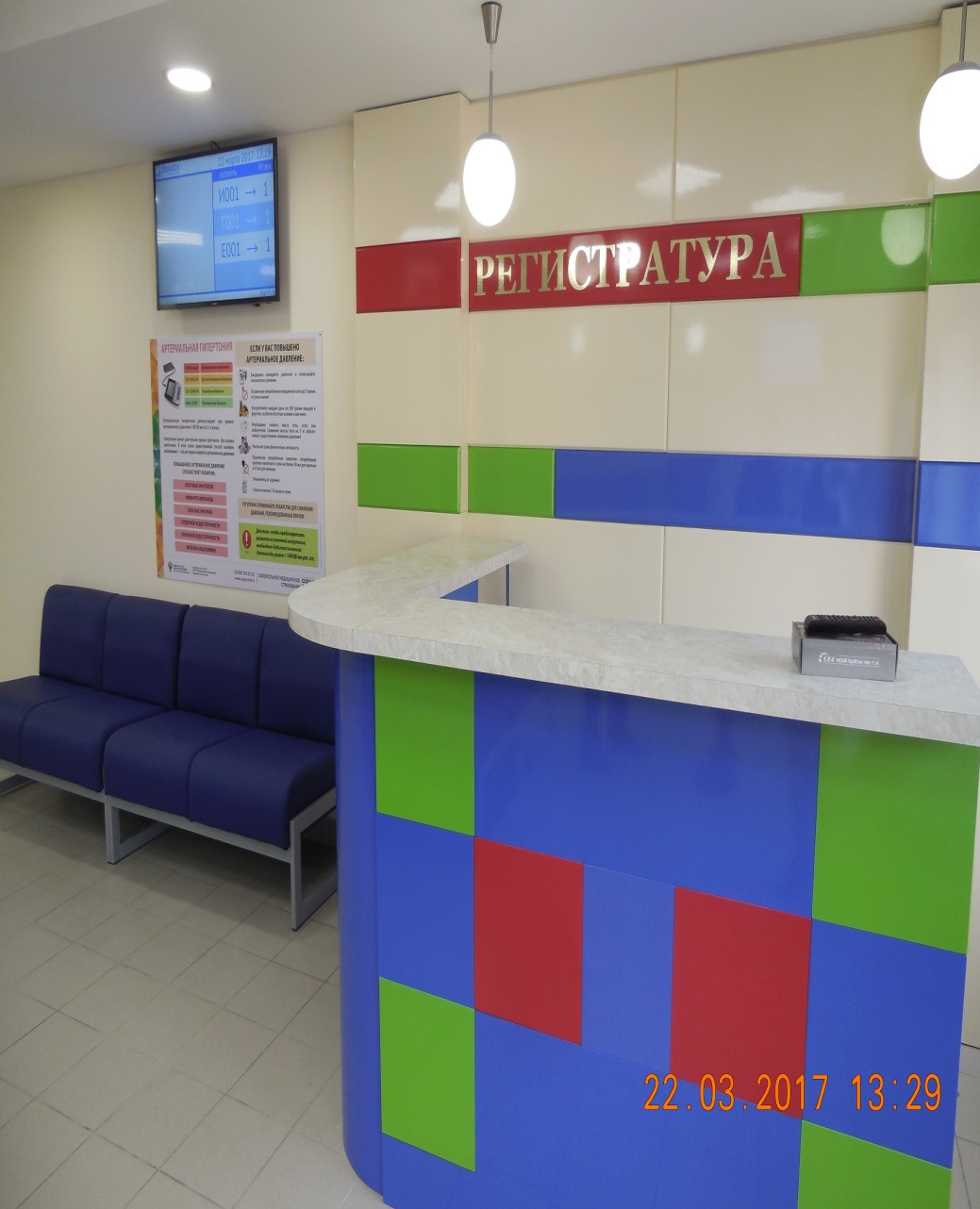 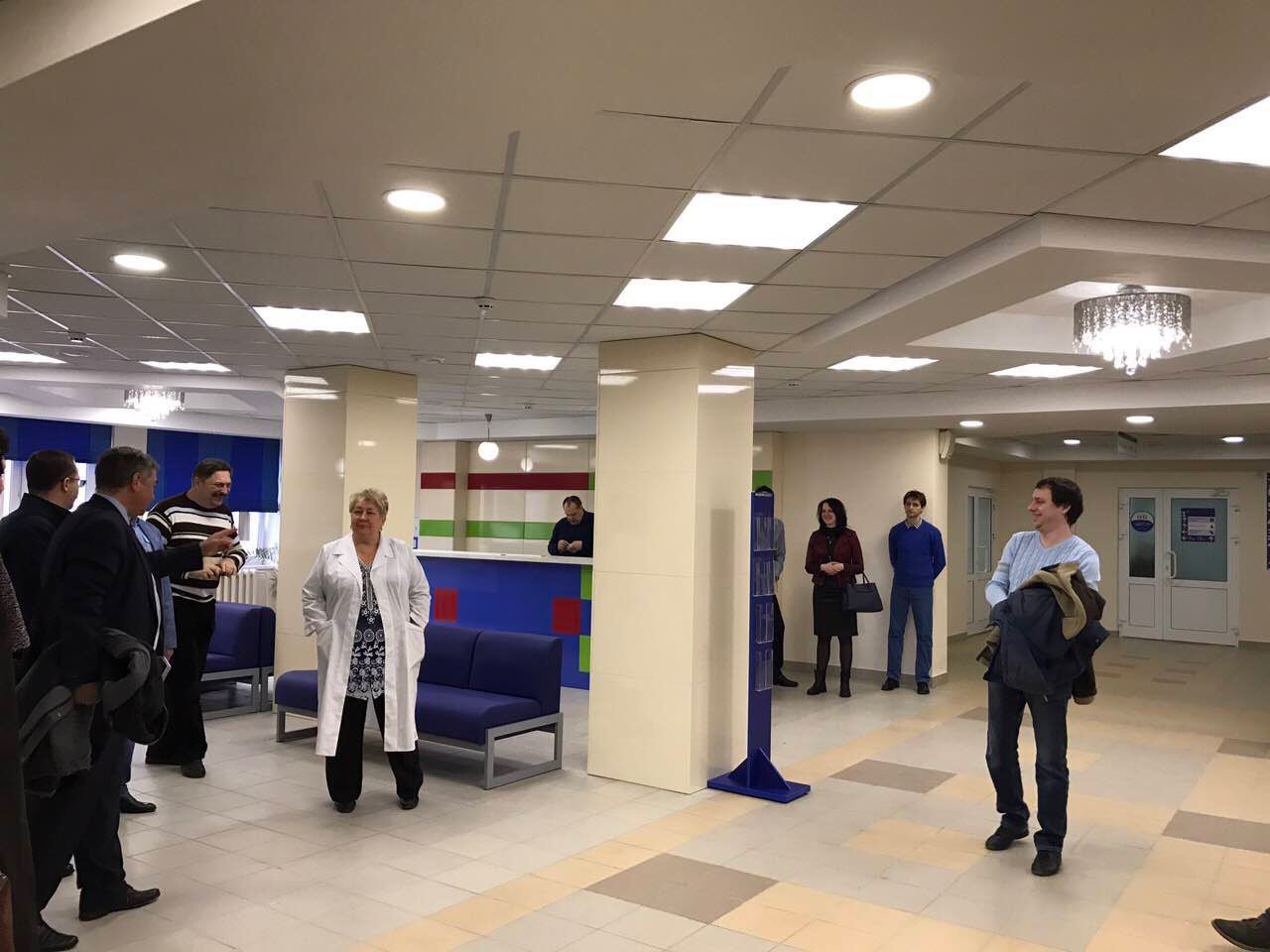 3
Регистратура
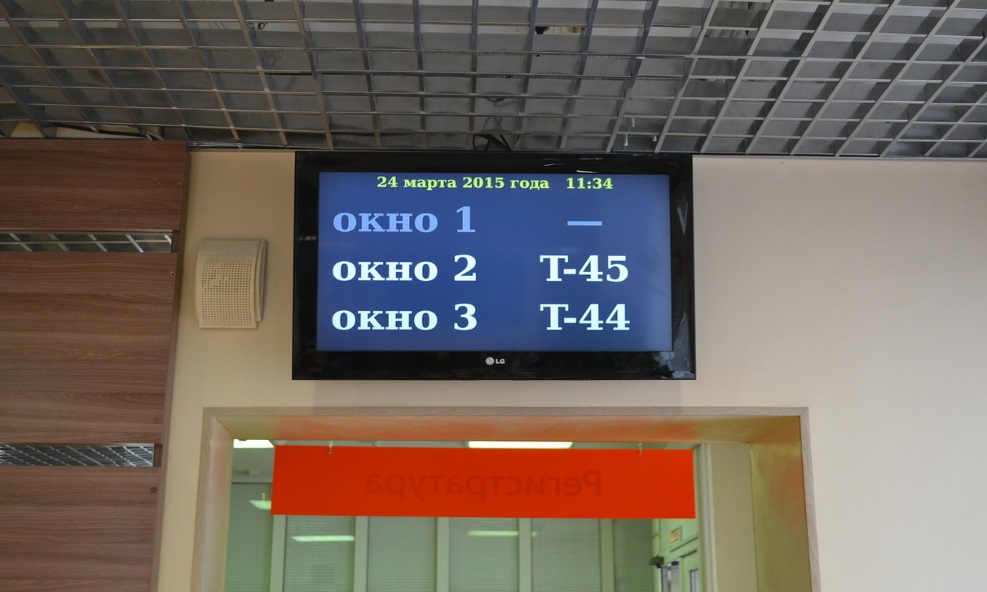 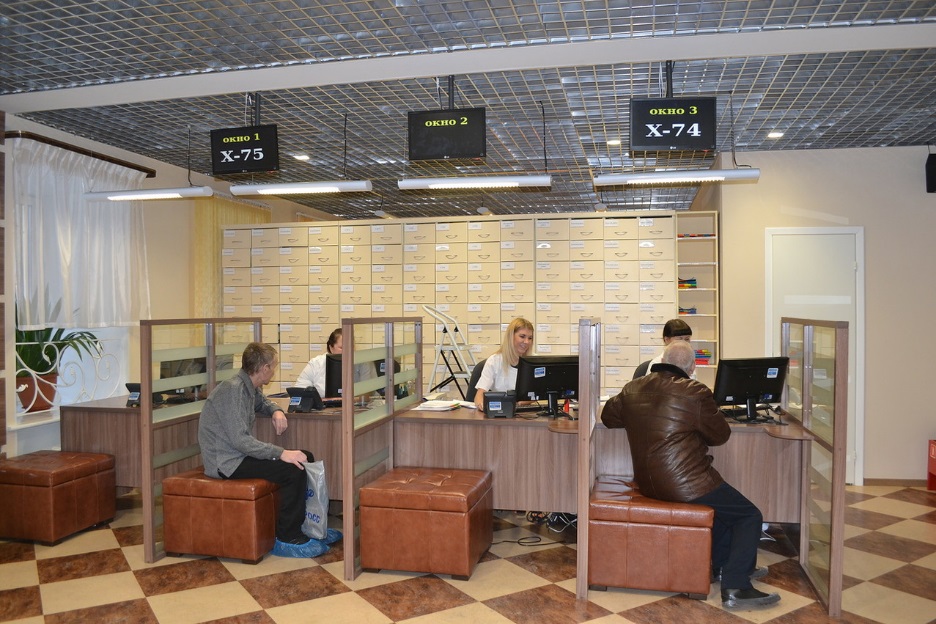 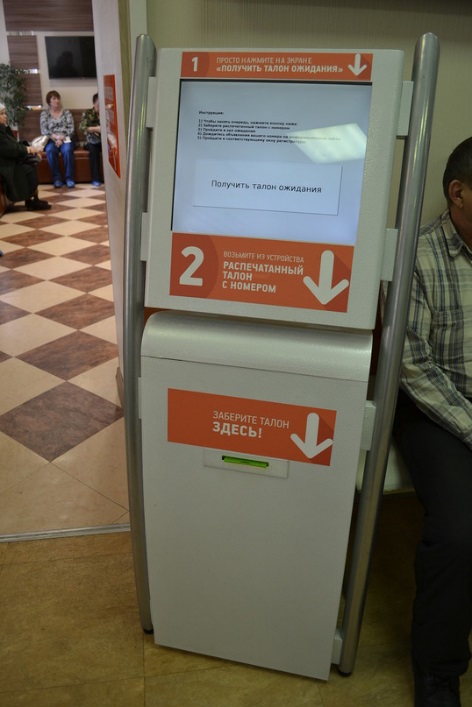 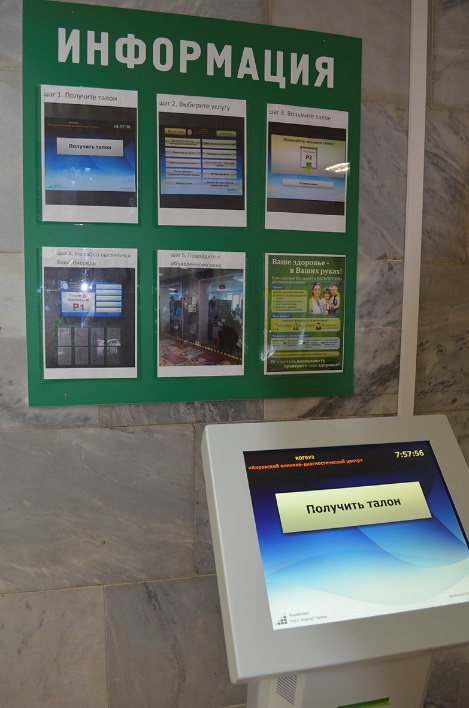 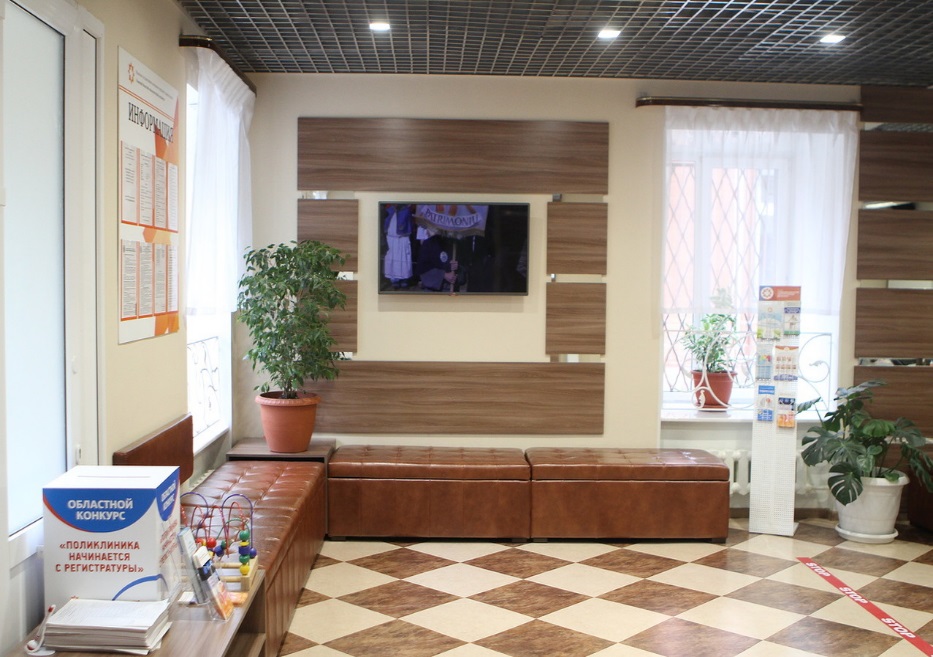 4
Электронное расписание и элементы навигации
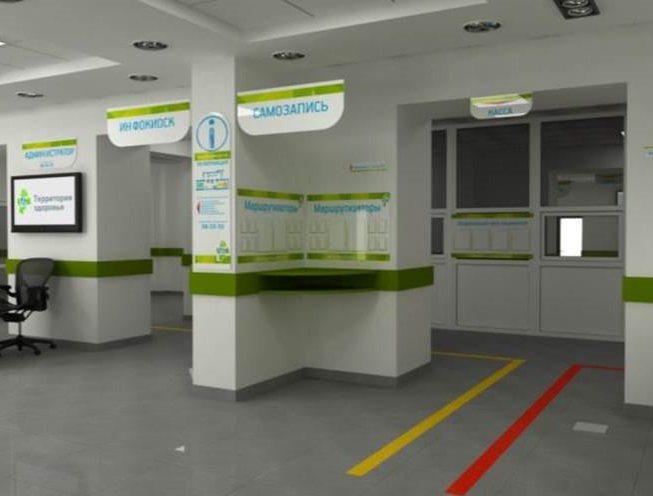 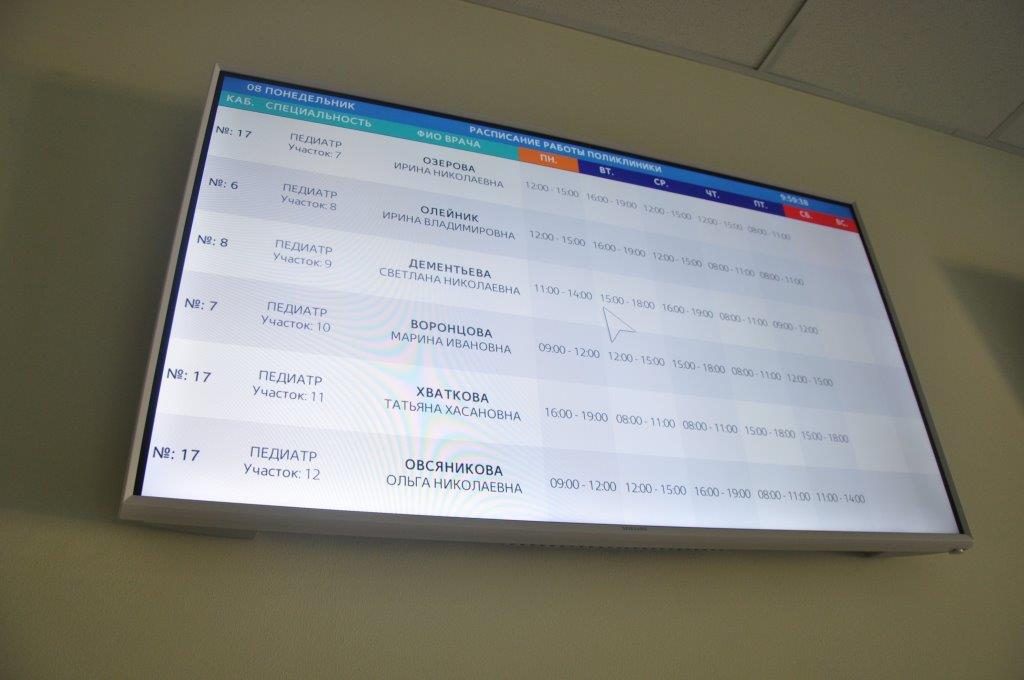 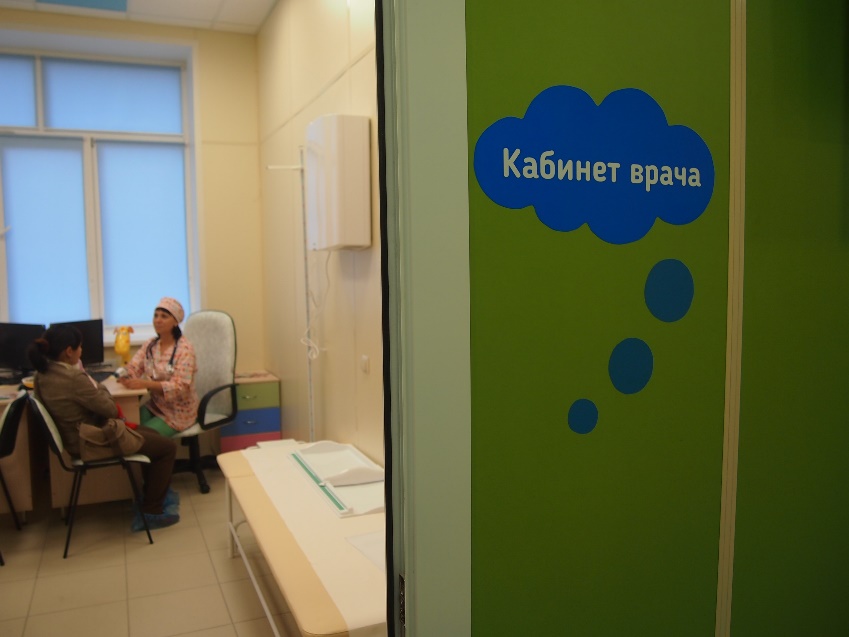 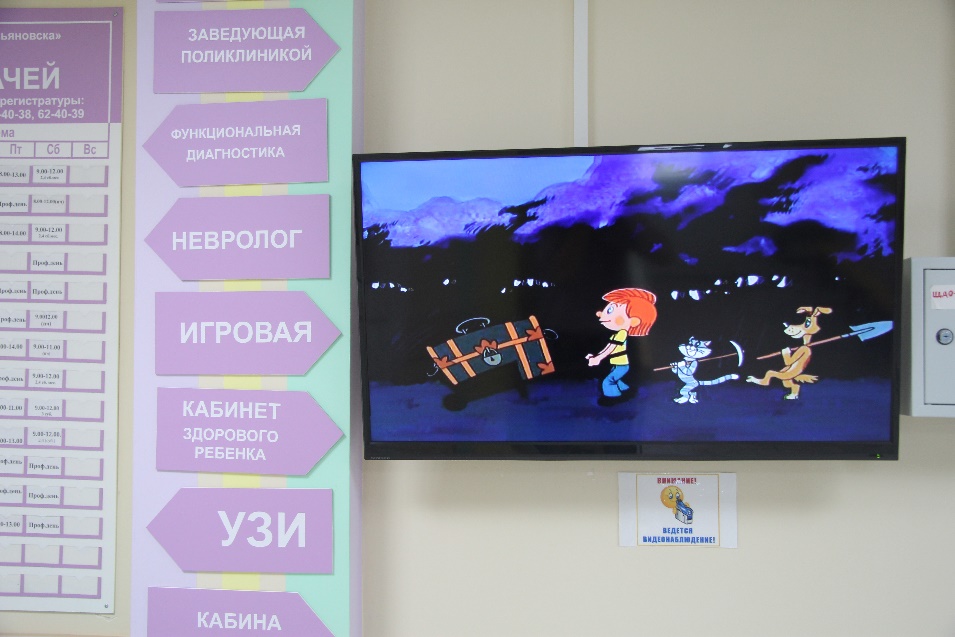 5
Информационная стойка
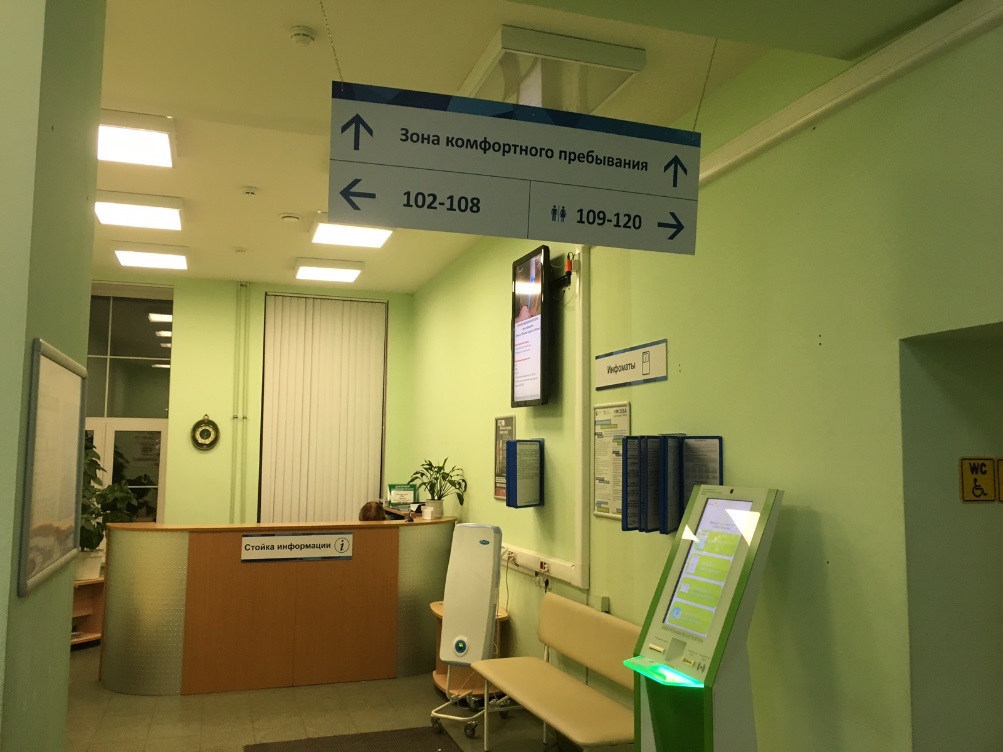 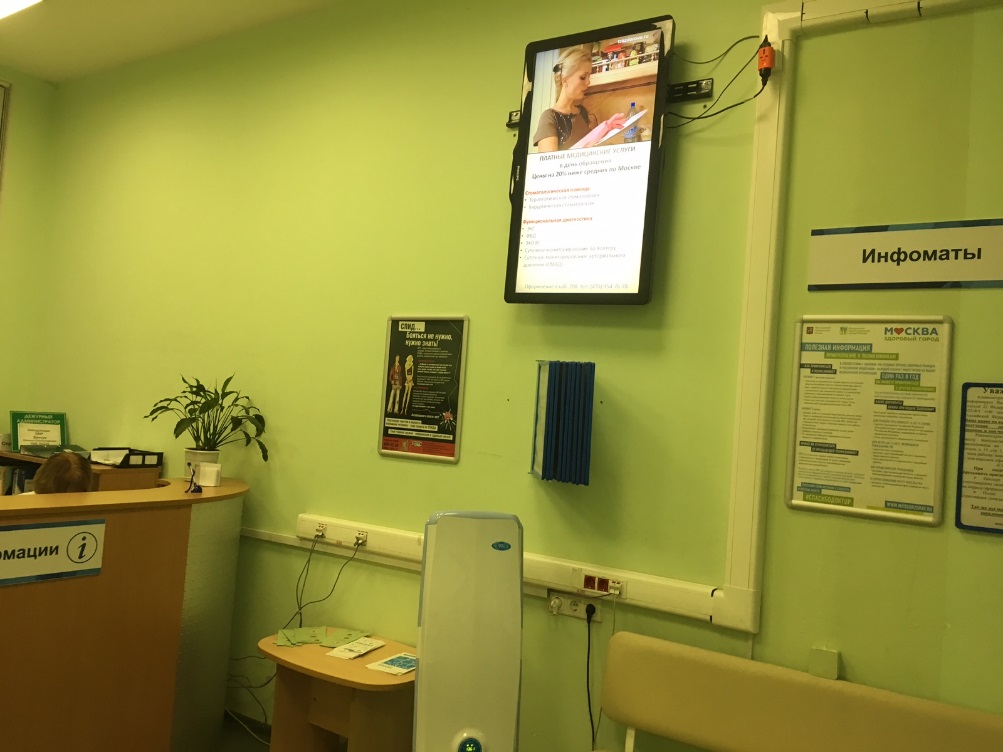 6
Call-центр
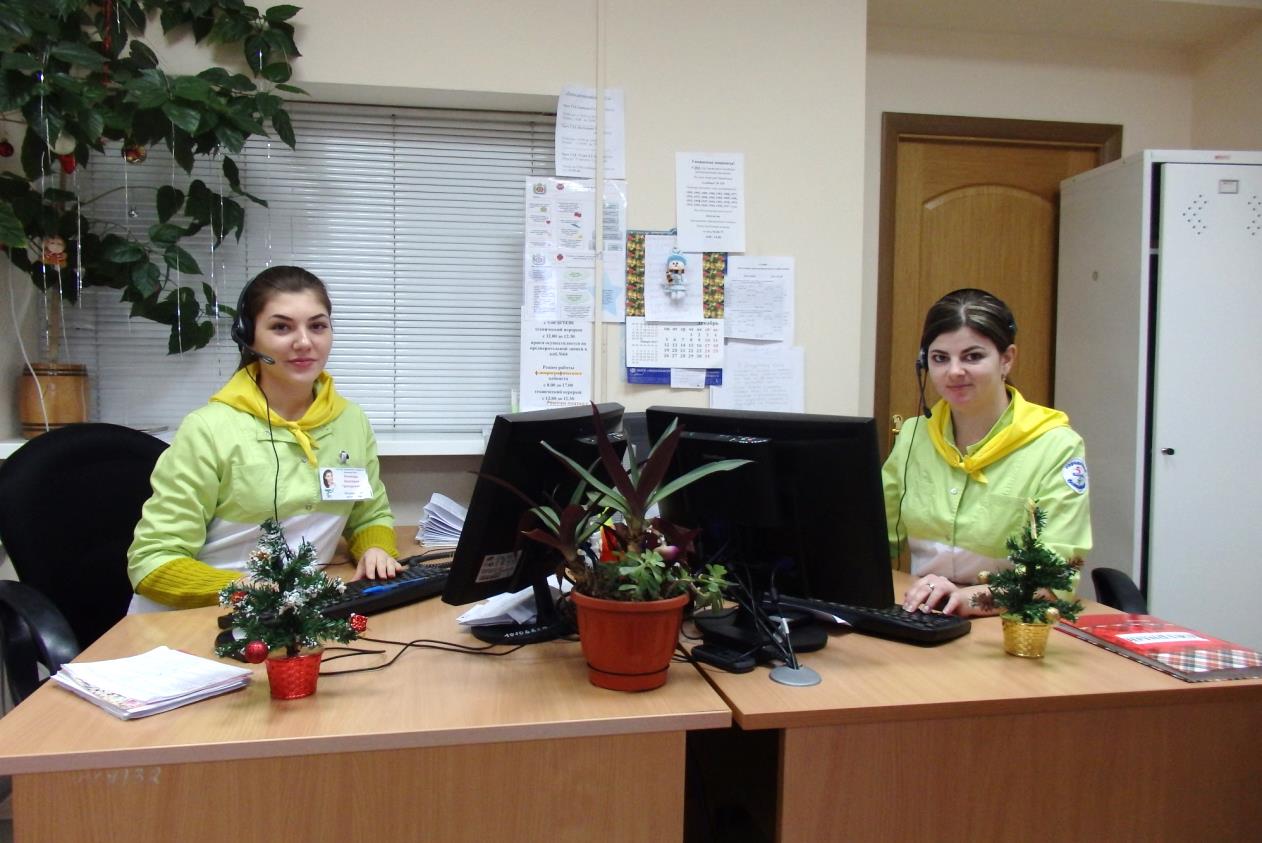 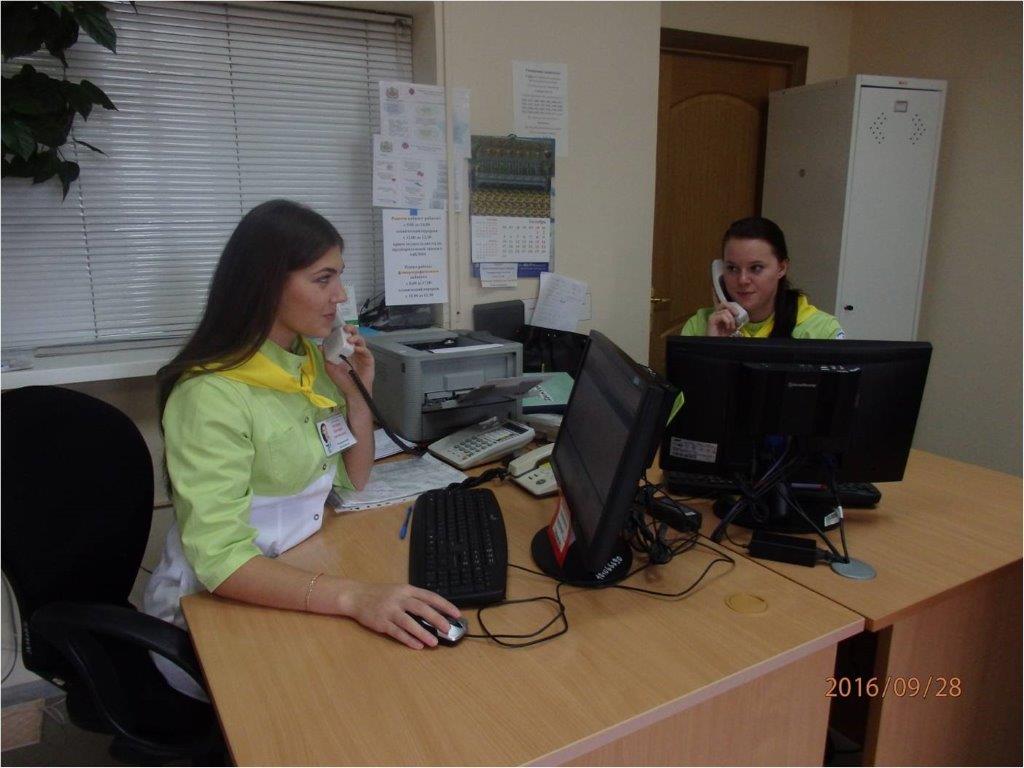 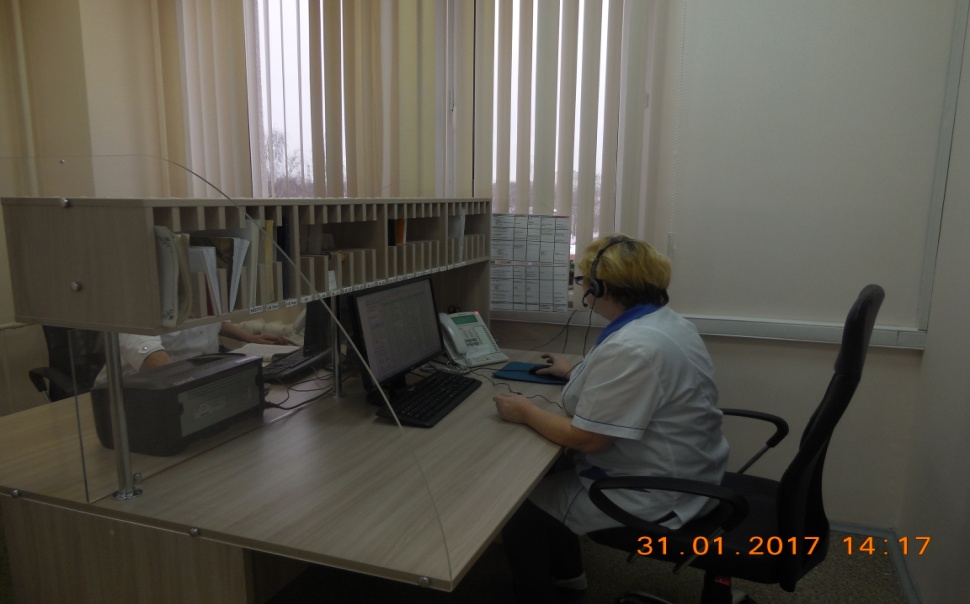 7
Терапевтическое отделение
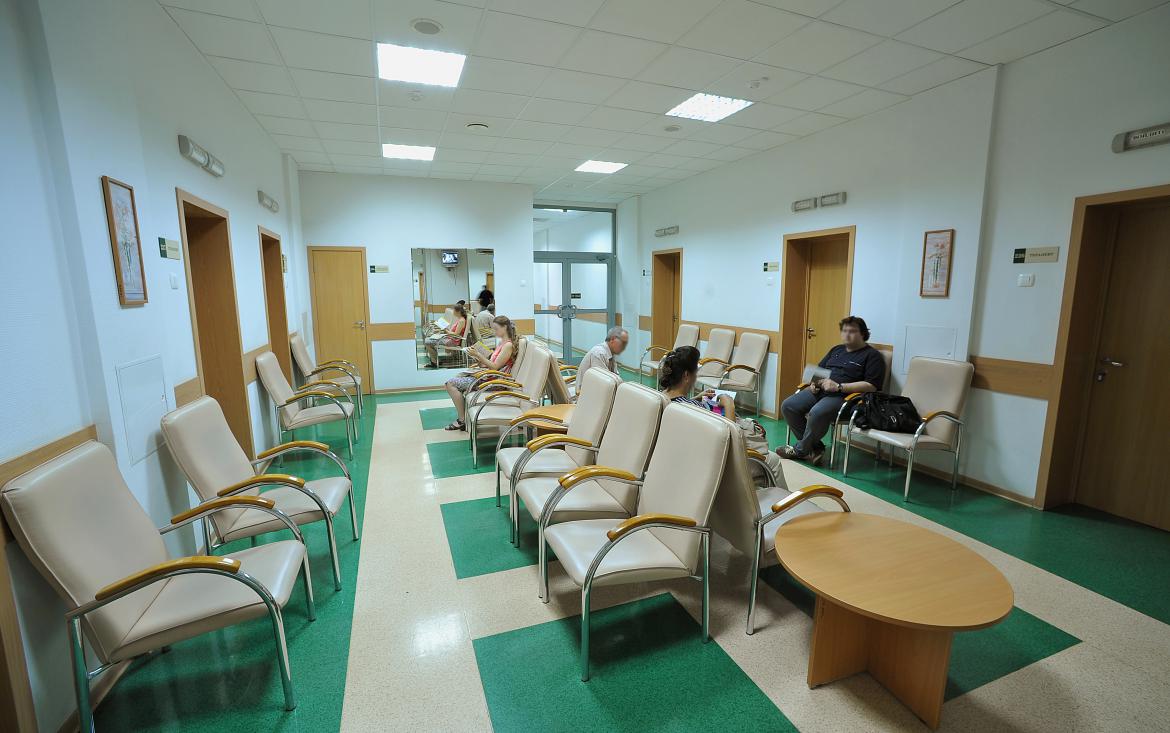 8
Кабинет терапевта
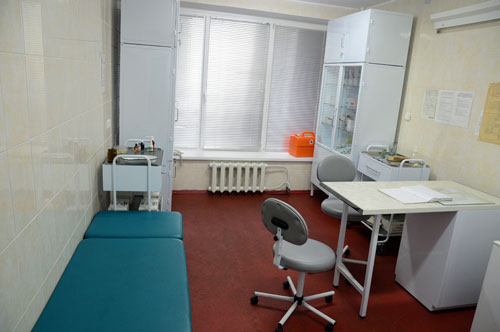 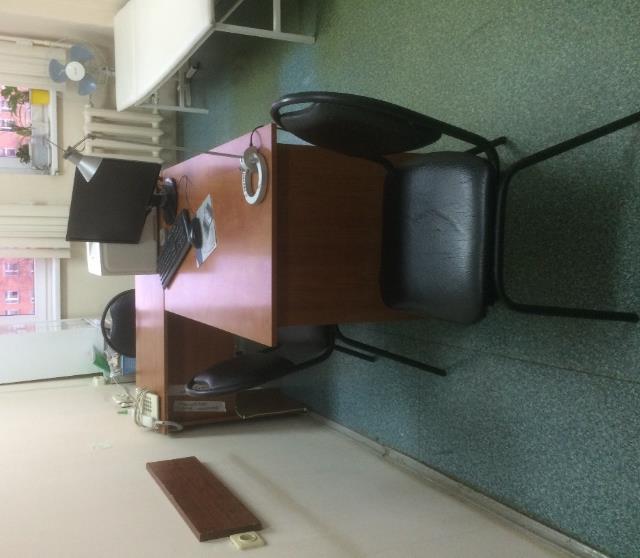 9
Отделение специализированной медицинской помощи
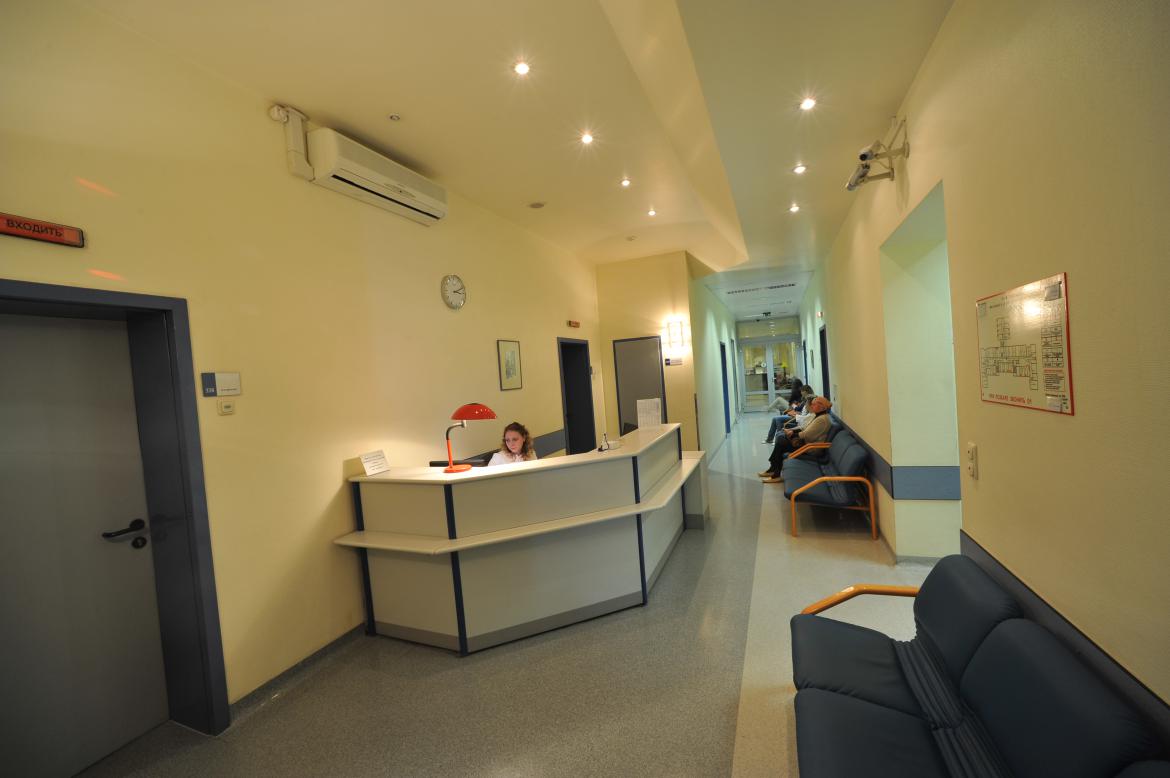 10
Акушерско-гинекологическое отделение
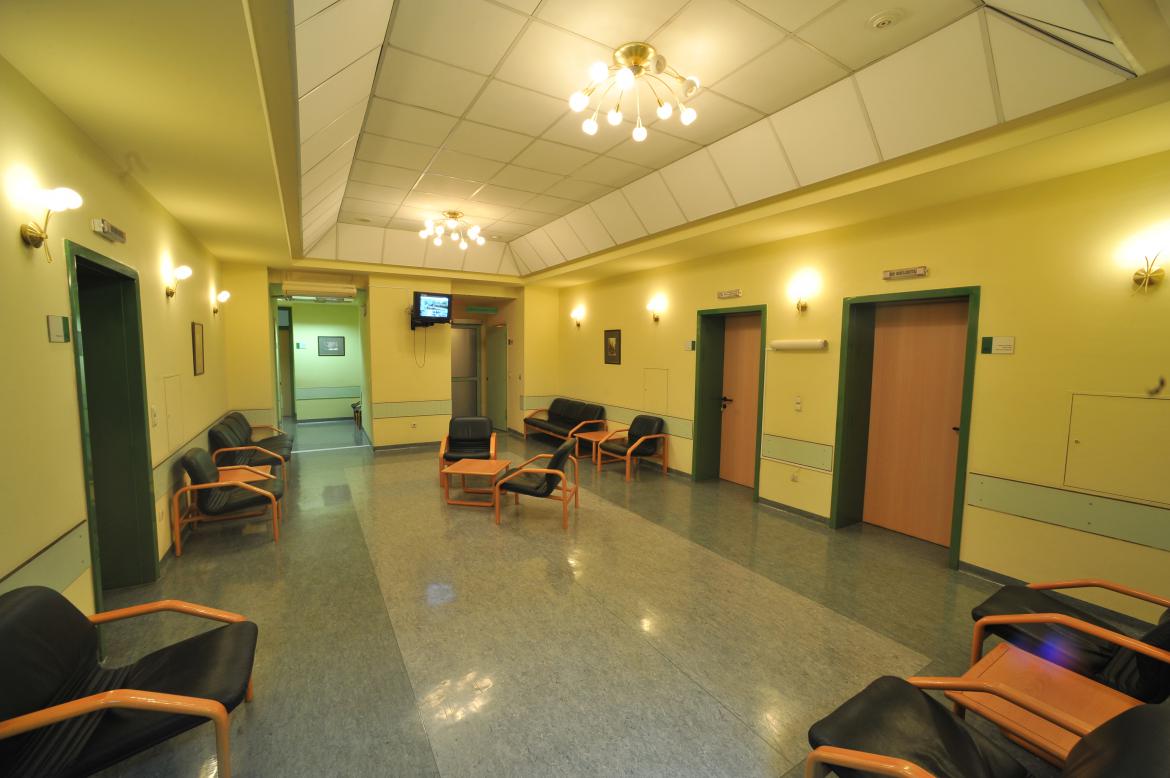 11
Отделение медицинской реабилитации
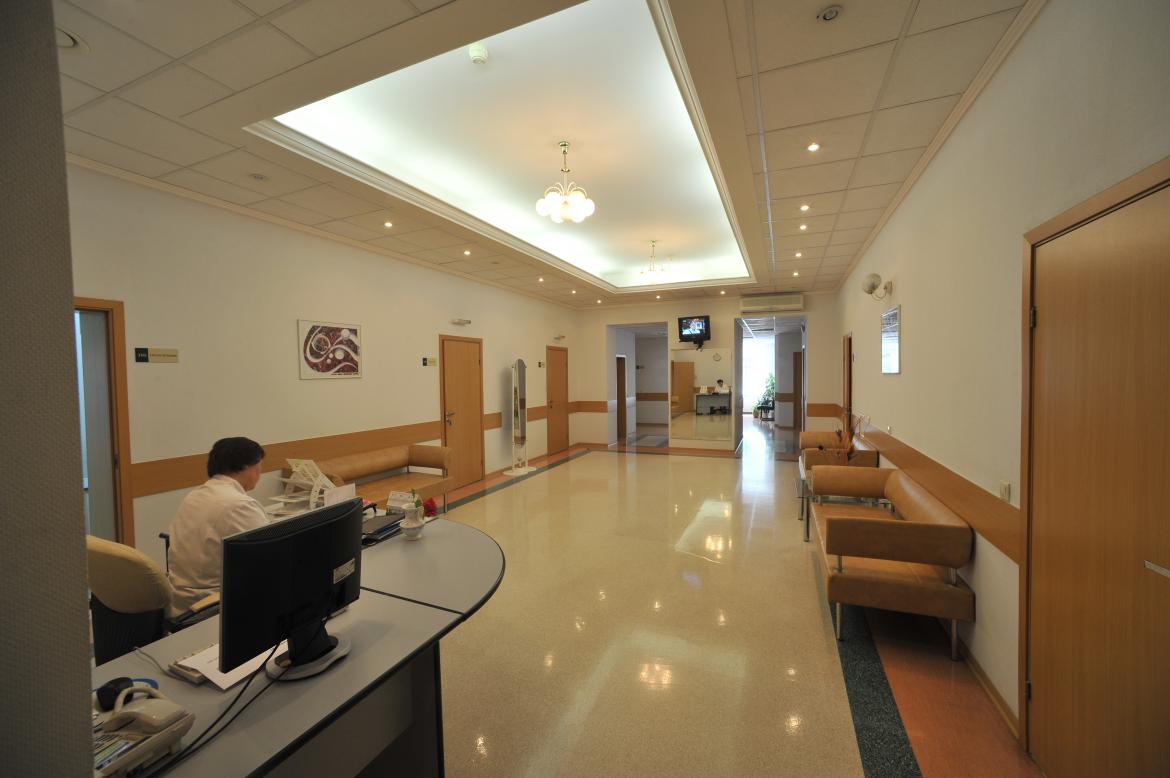 12
Отделение медицинской профилактики
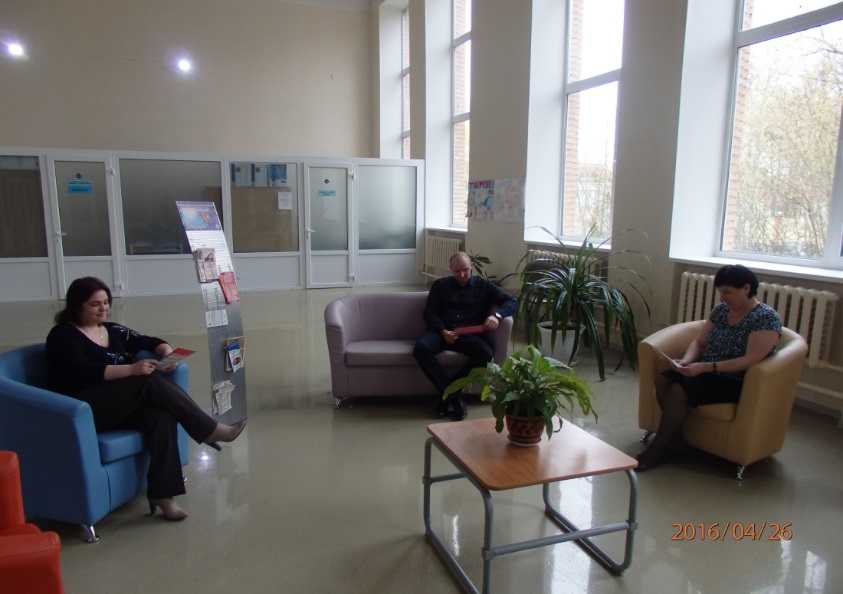 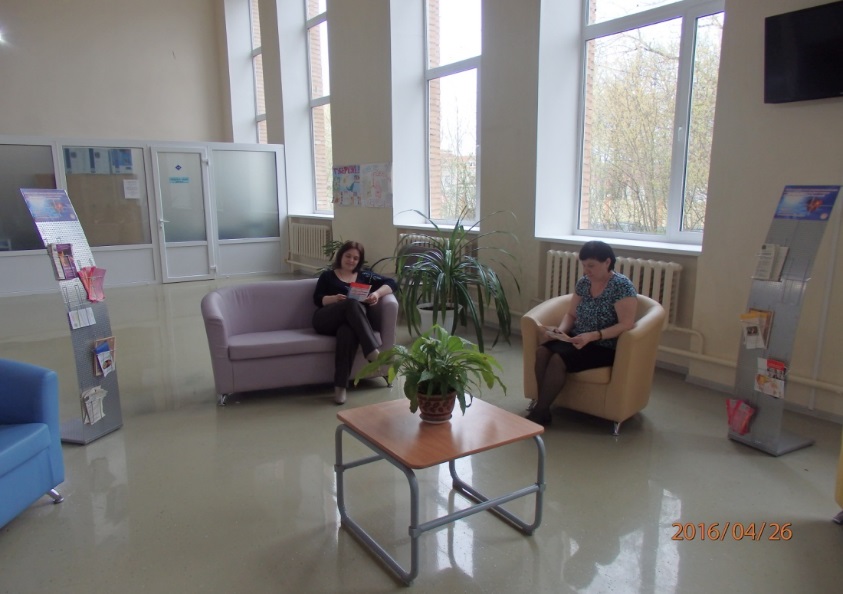 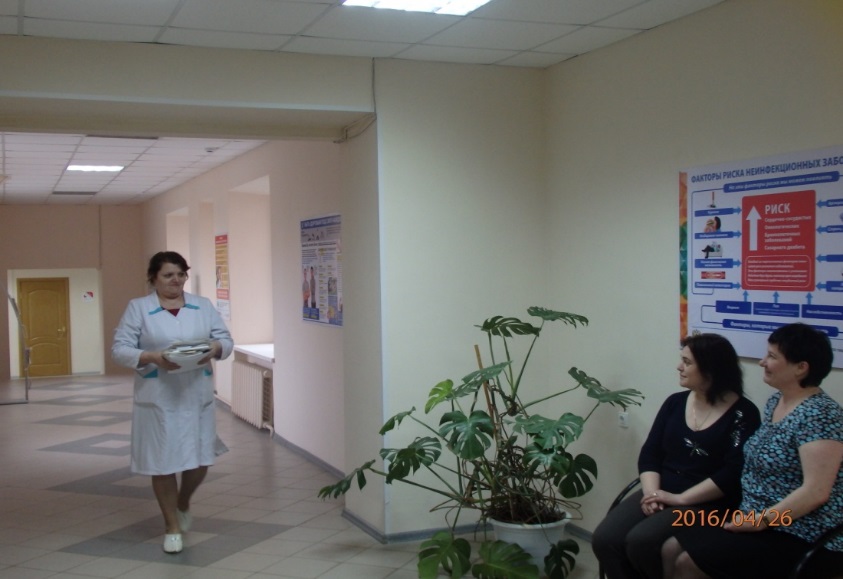 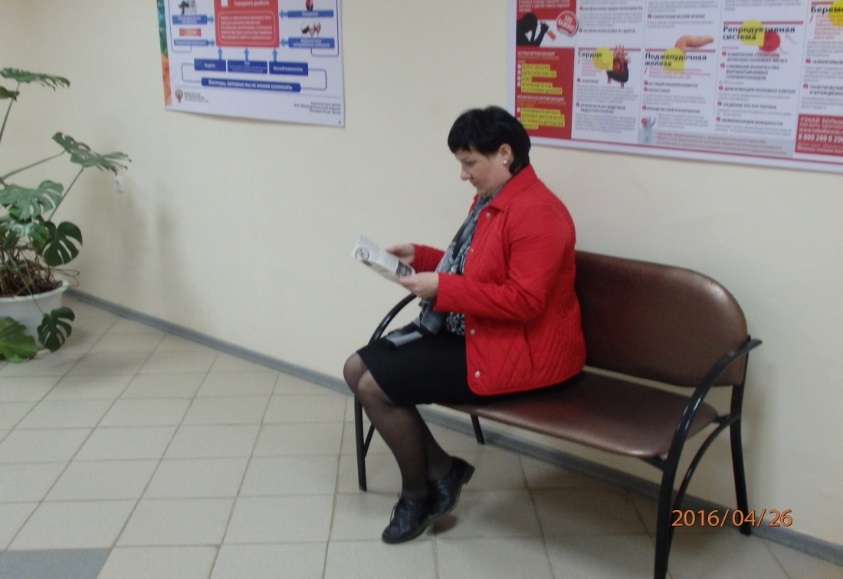 13
Процедурный кабинет
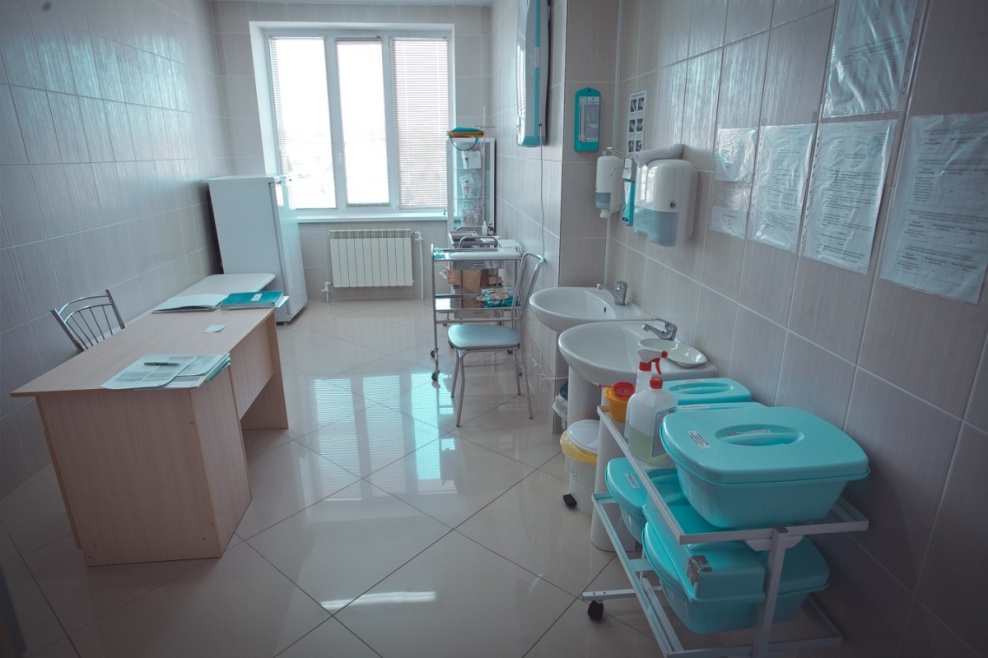 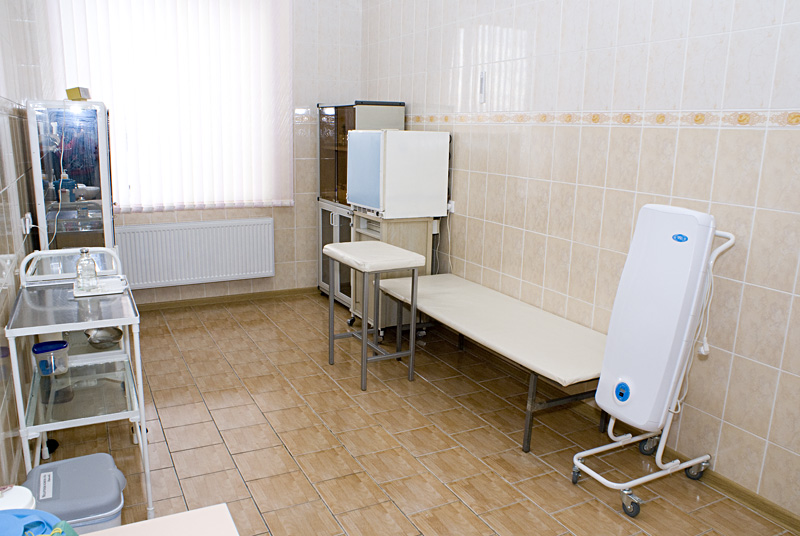 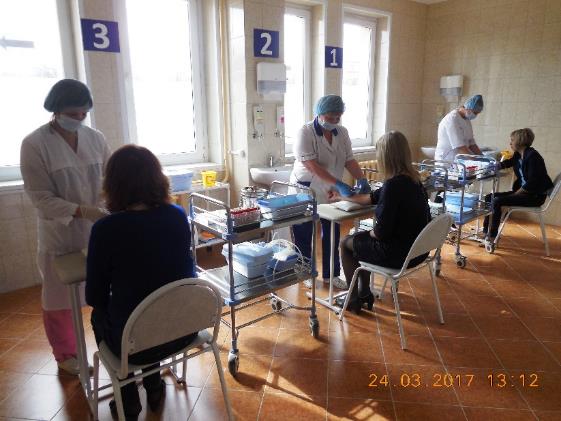 14
Кабинет врача
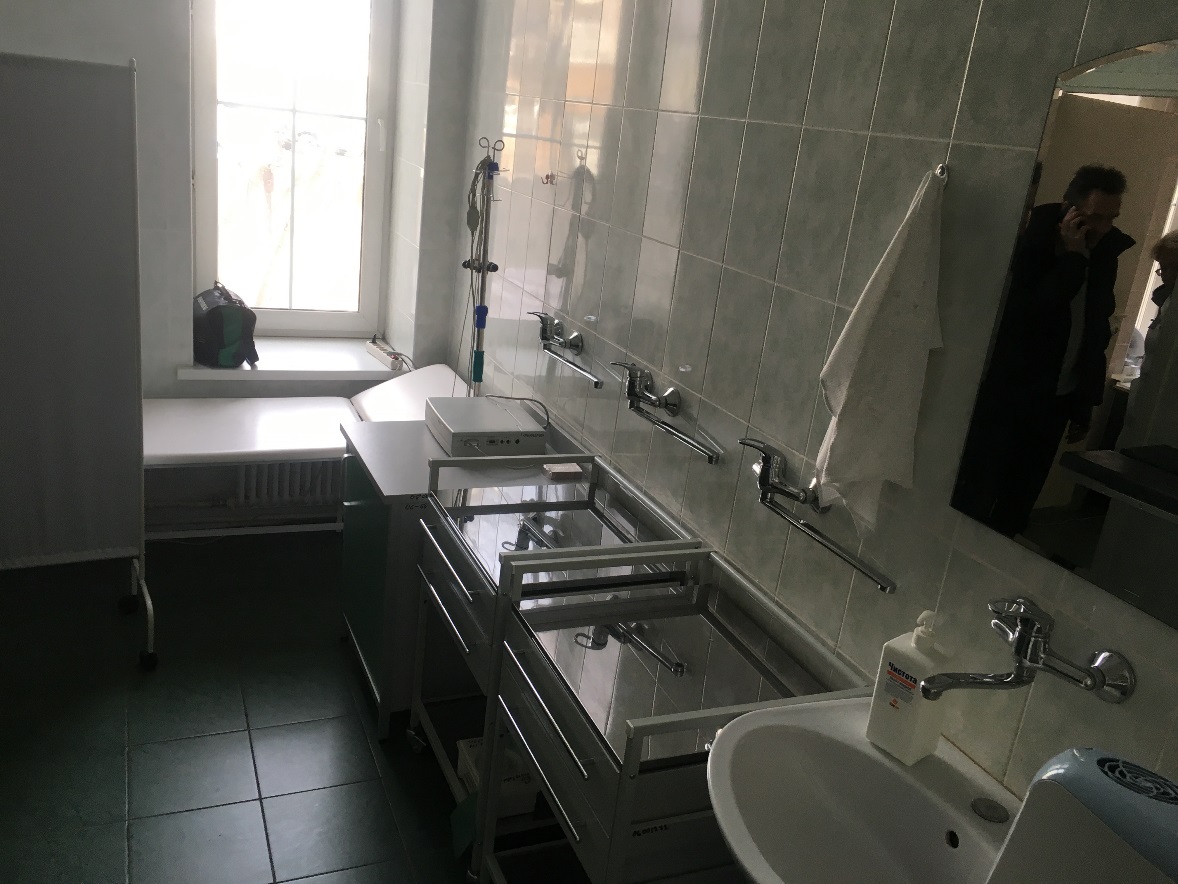 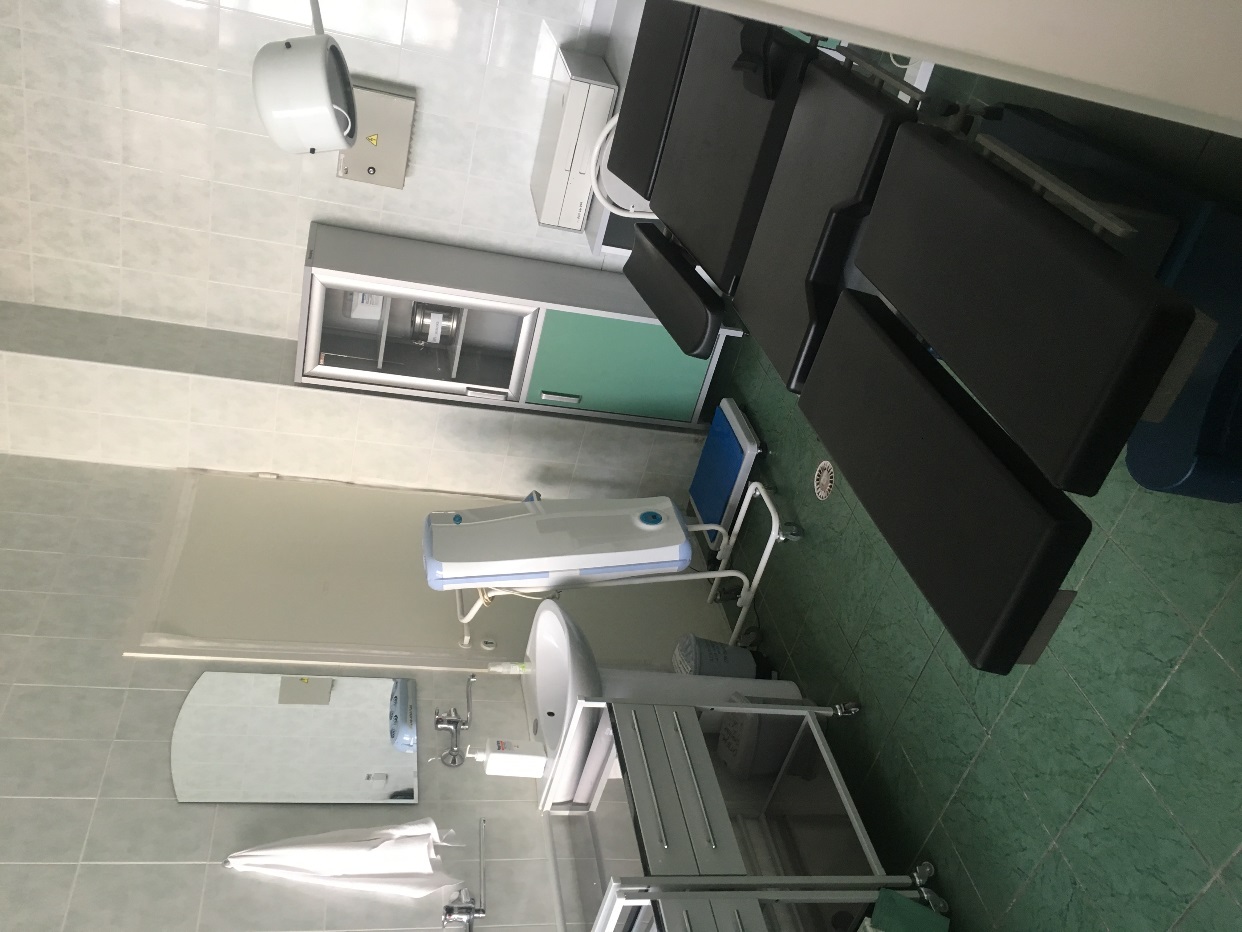 15
Входная группа детской поликлиники
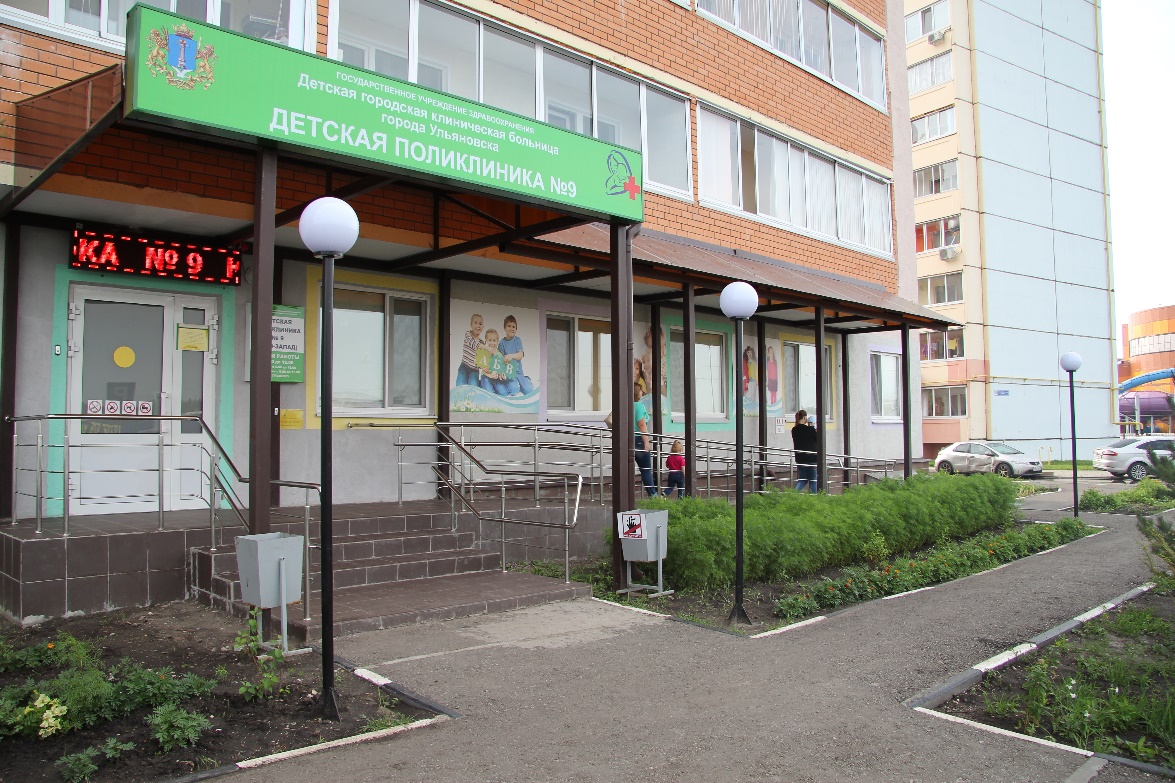 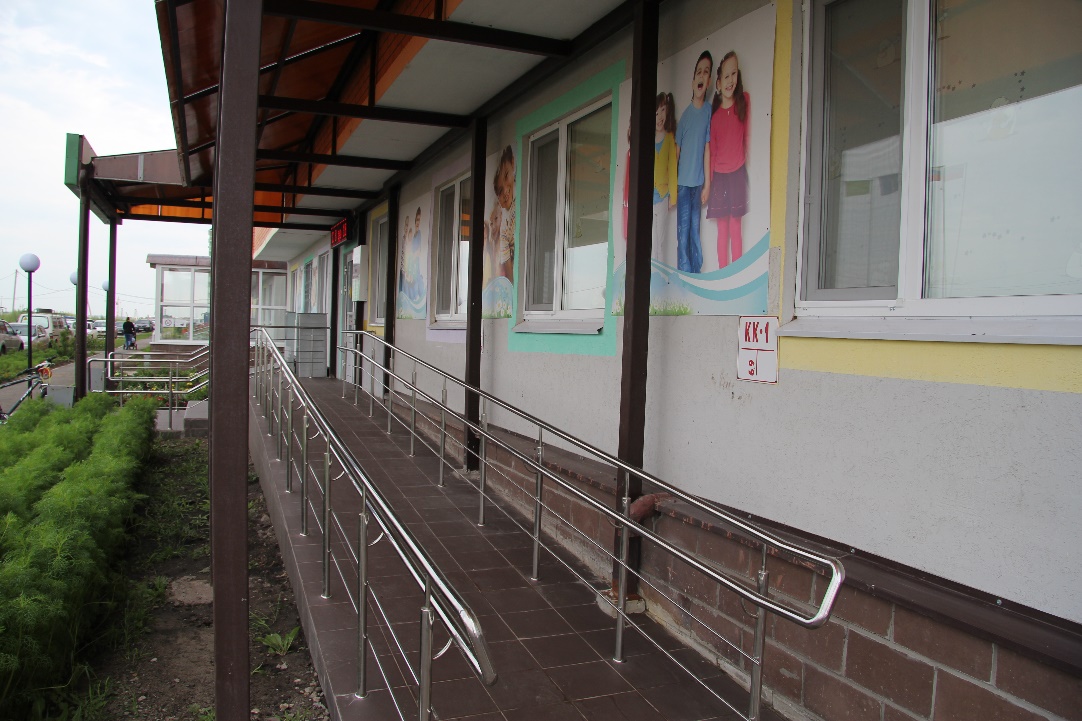 16
Входная группа детской поликлиники
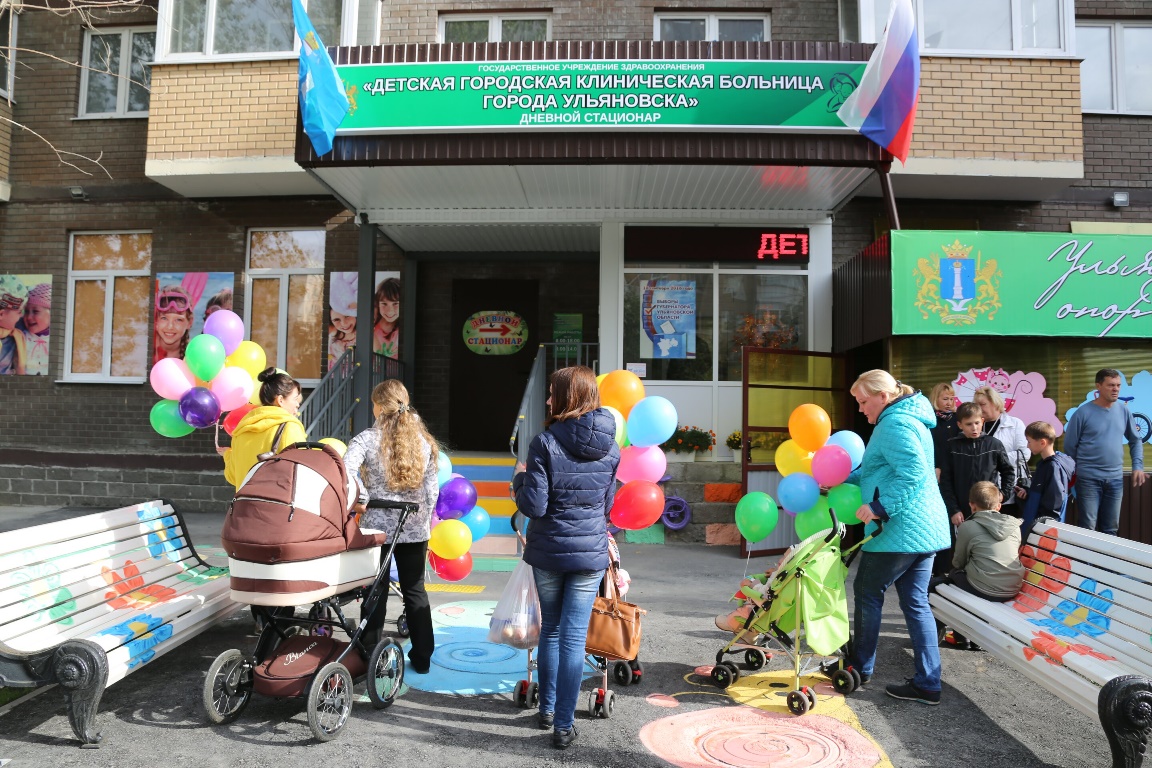 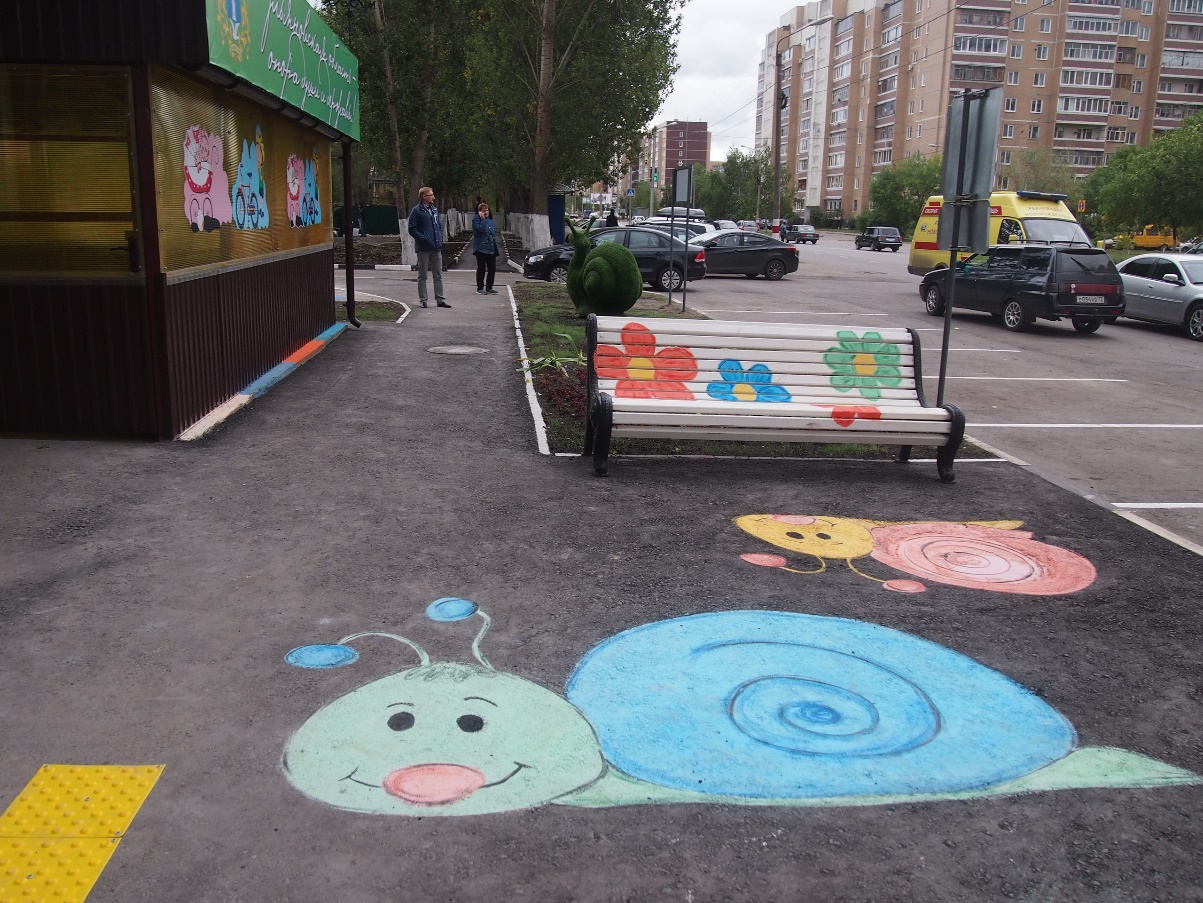 17
Колясочная
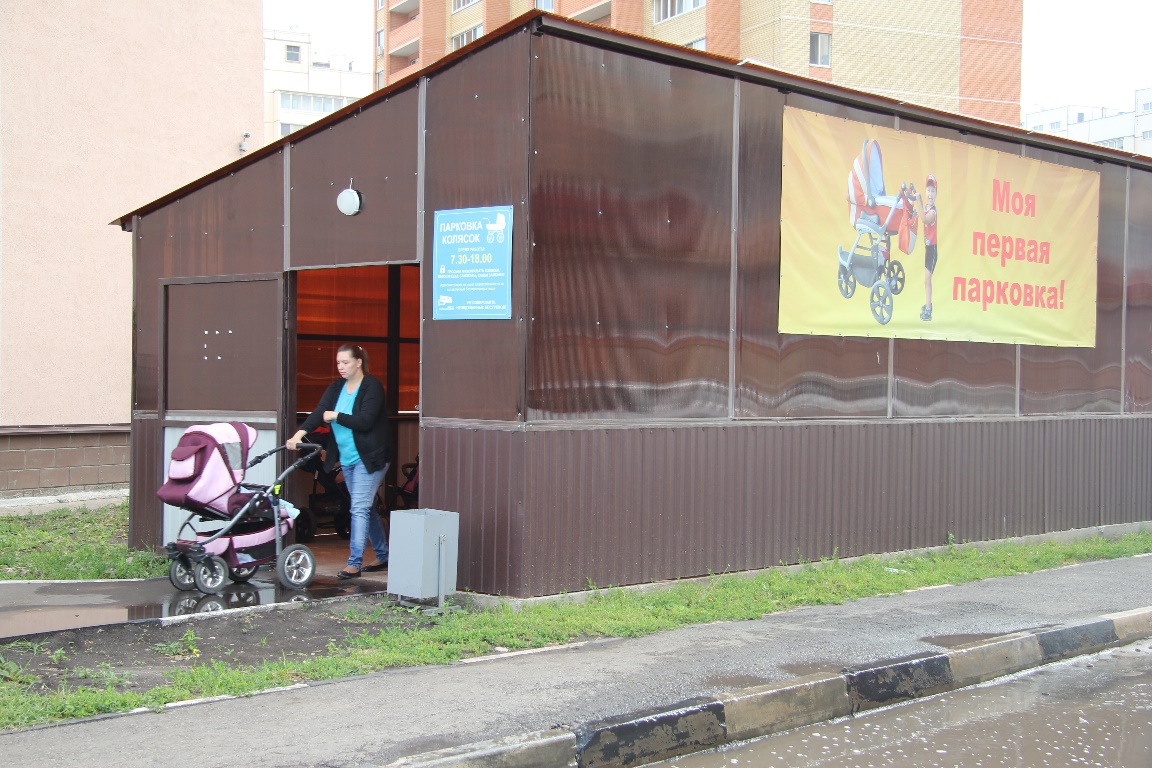 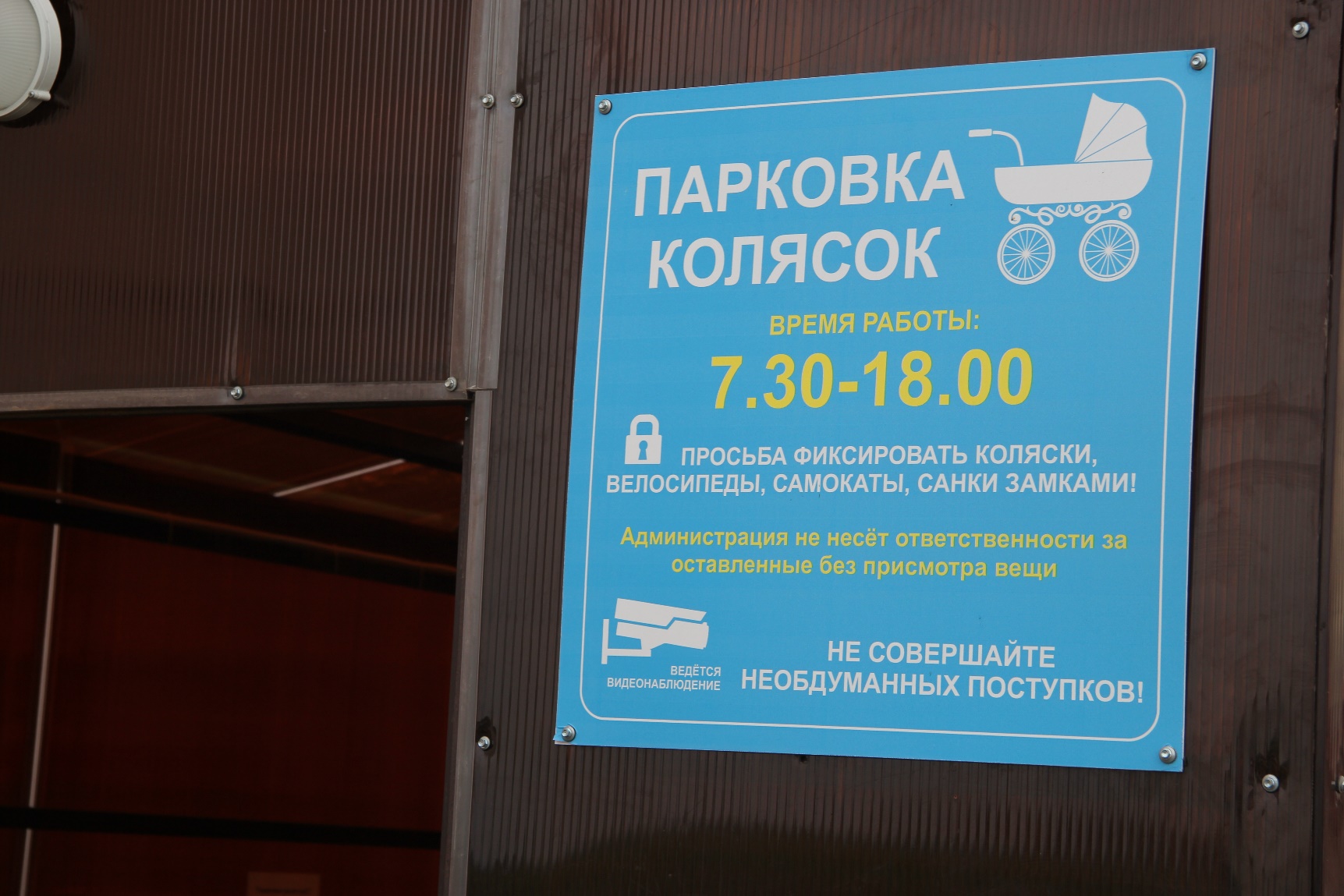 18
Регистратура детской поликлиники
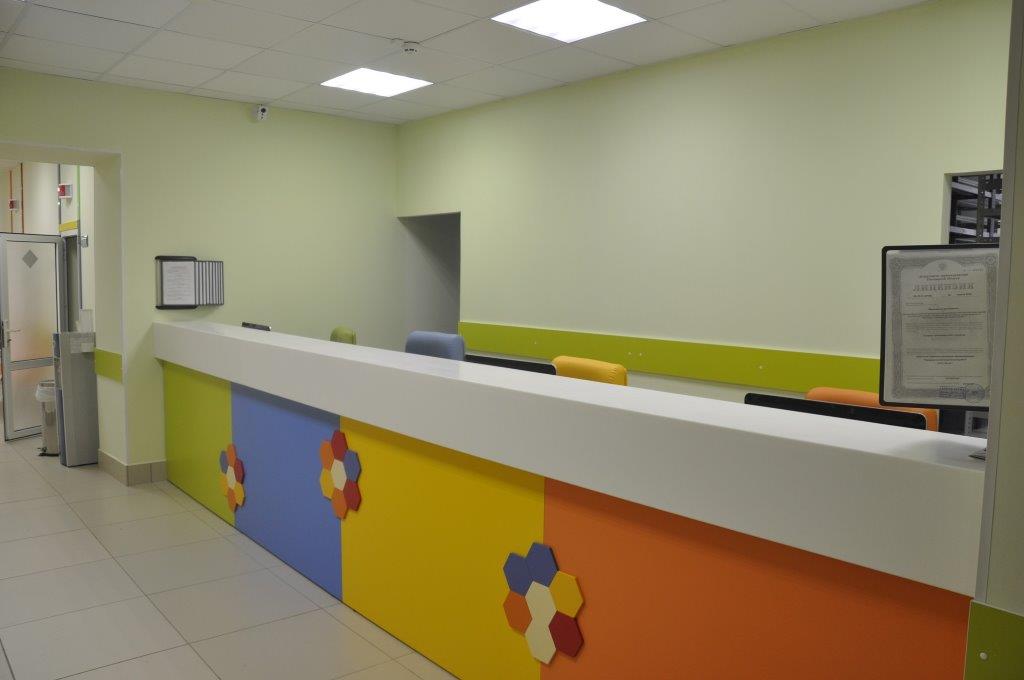 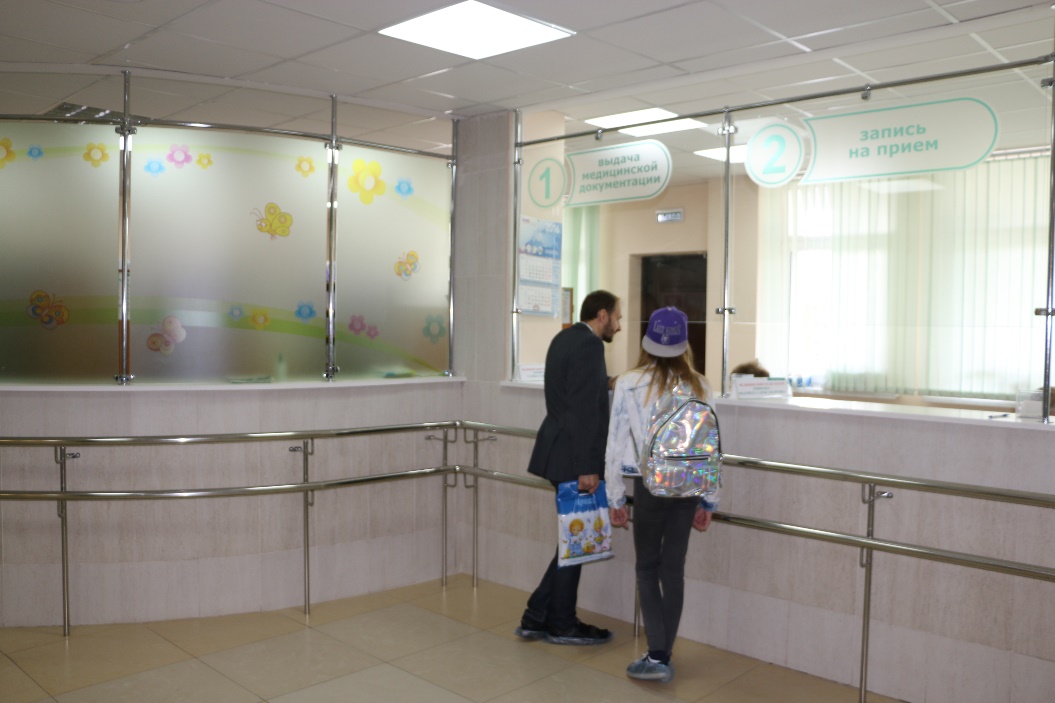 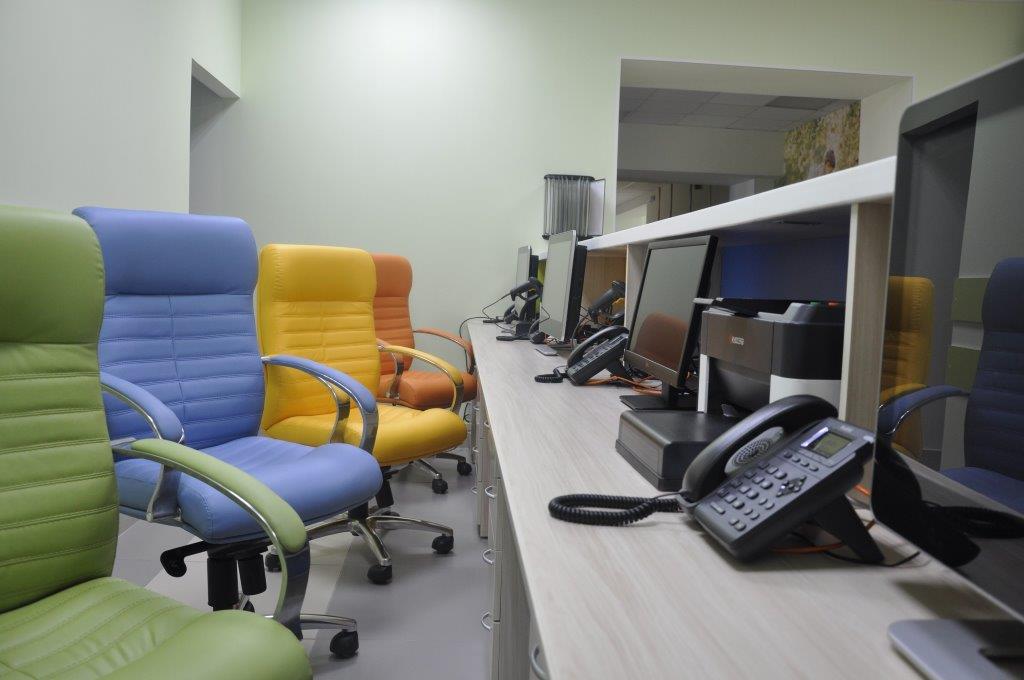 19
Регистратура детской поликлиники
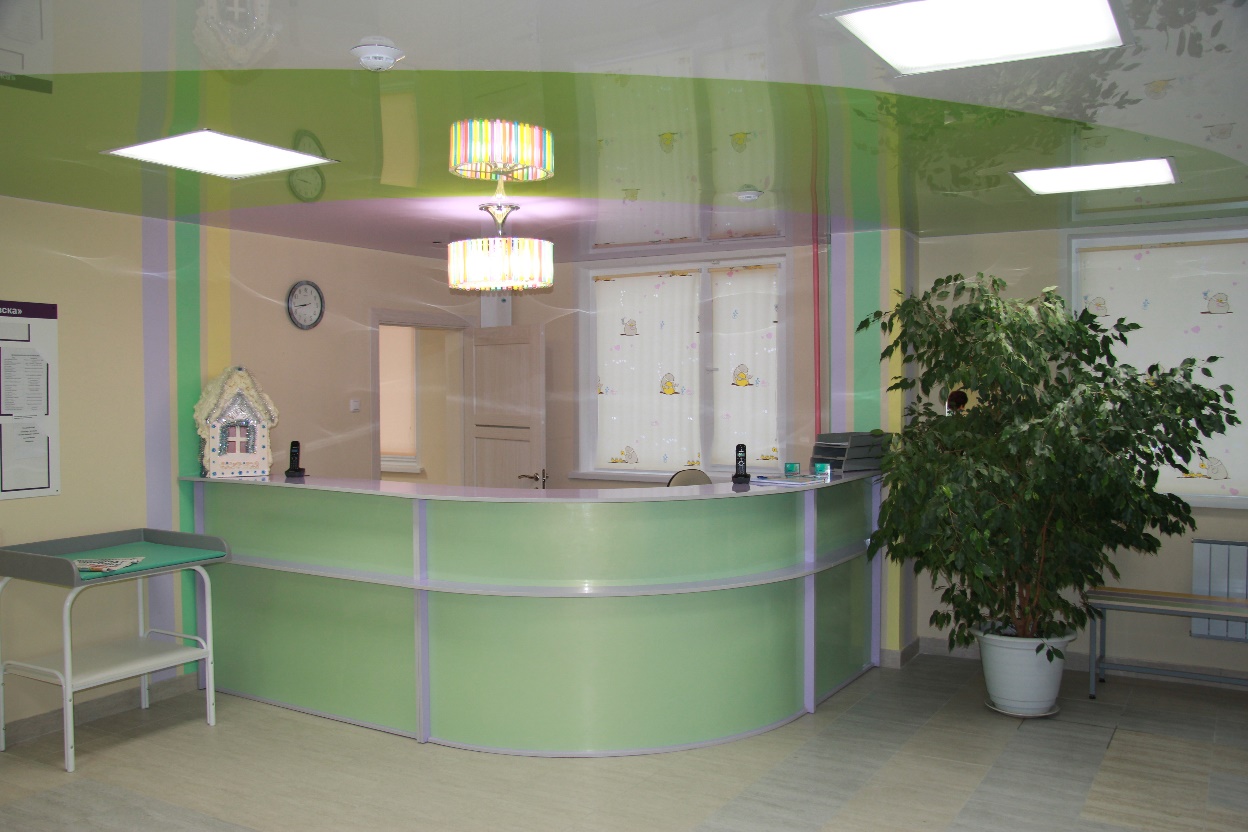 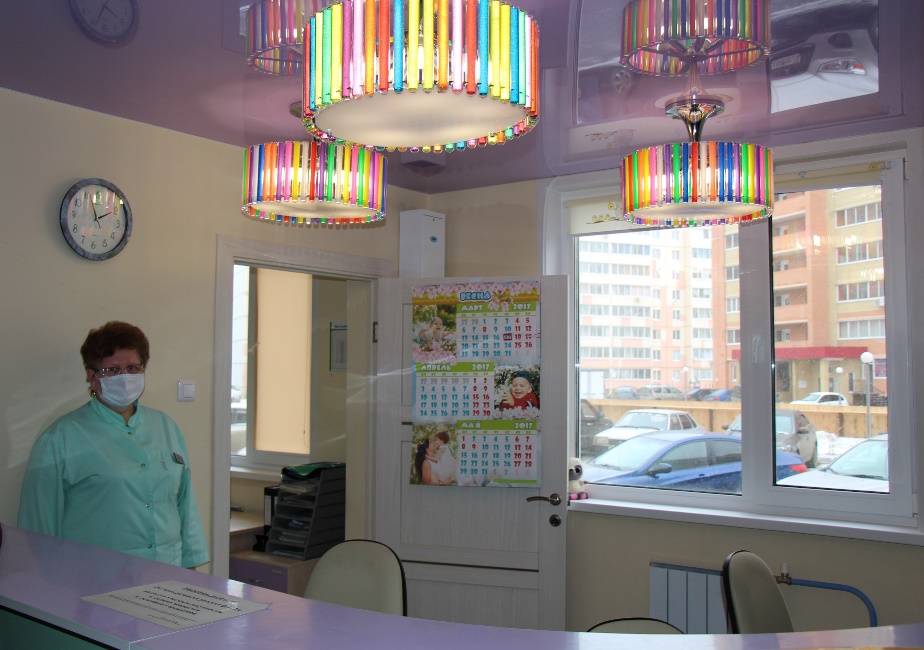 20
Регистратура детской поликлиники
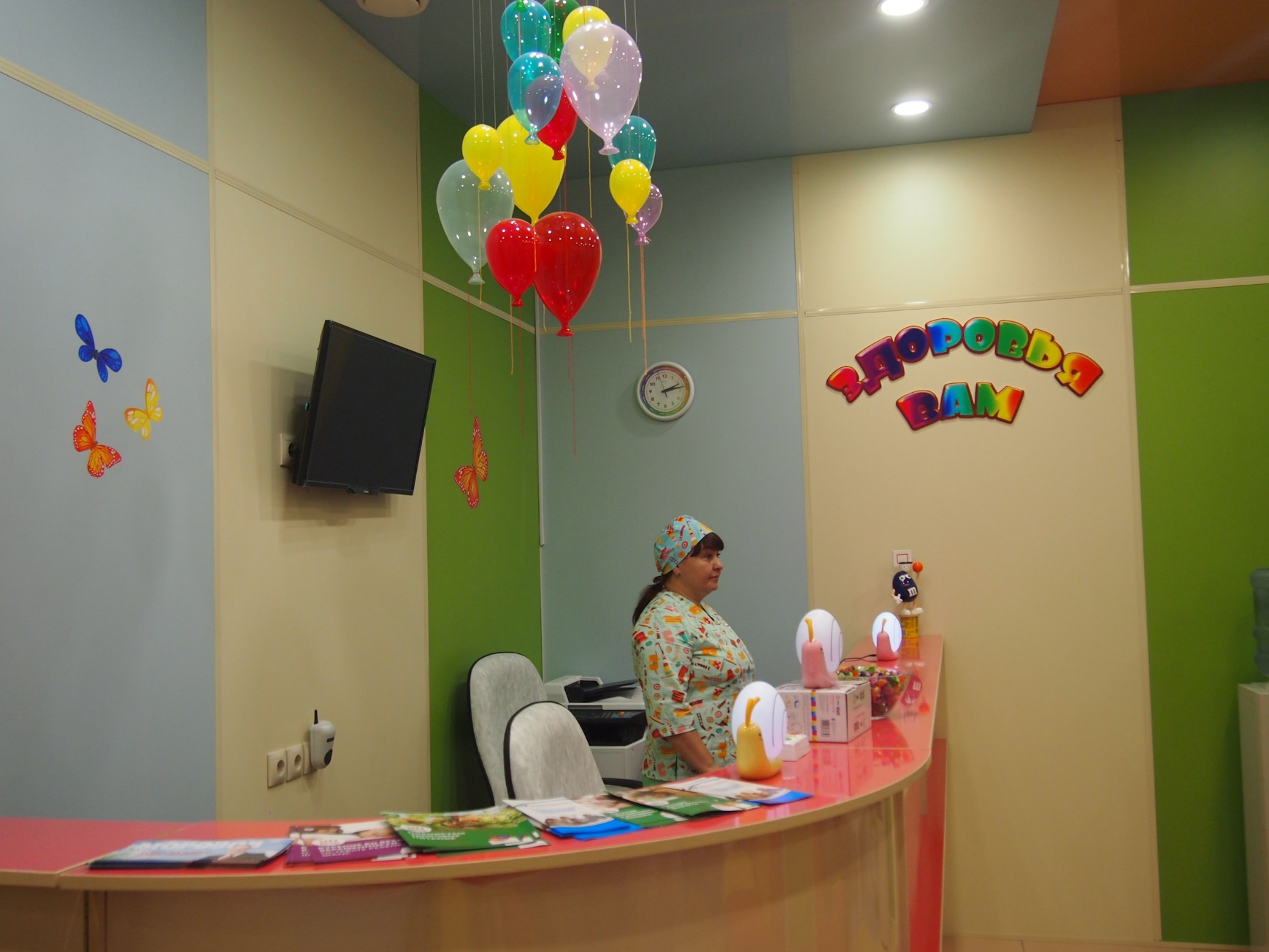 21
Педиатрическое отделение
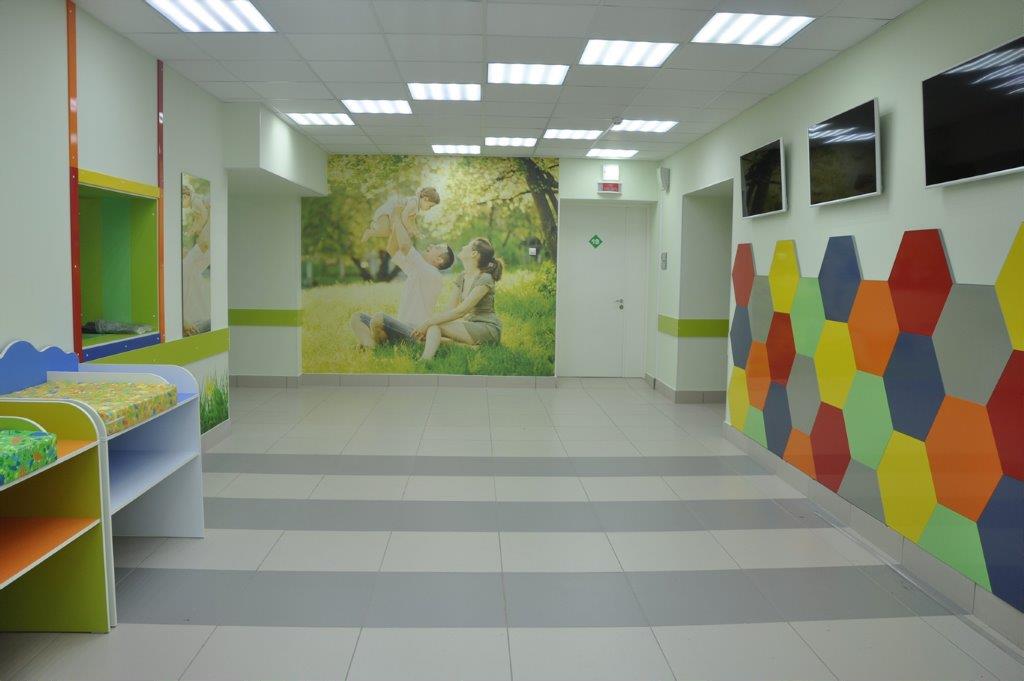 22
Кабинет врача
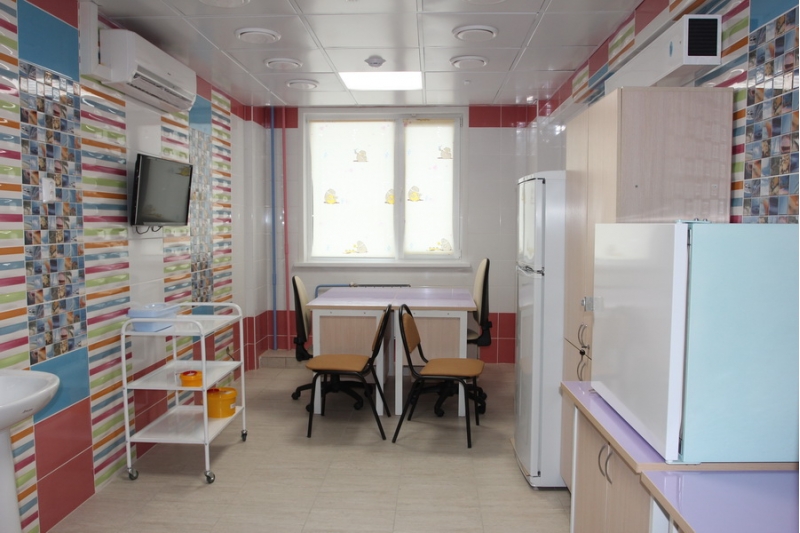 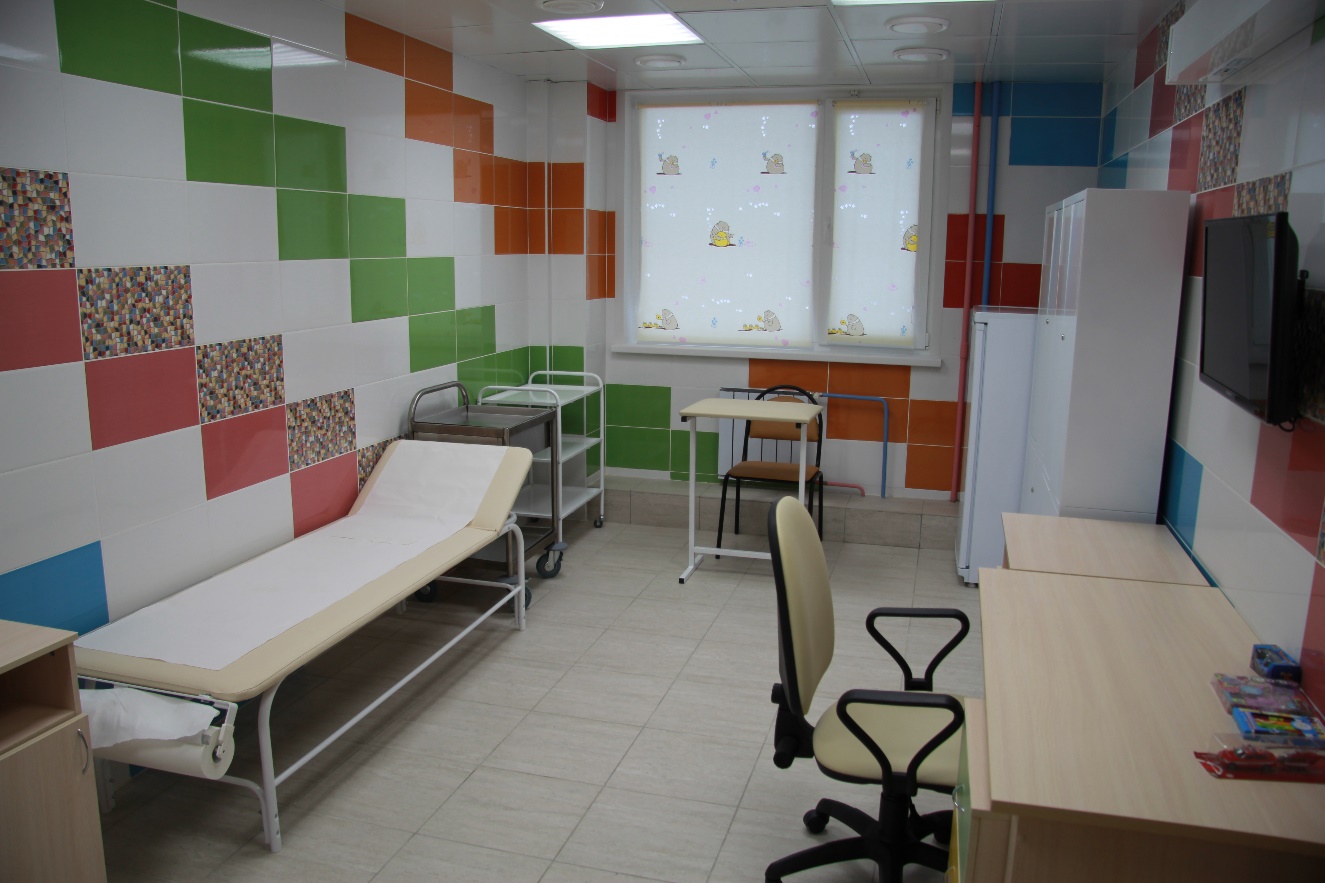 23
Кабинет врача
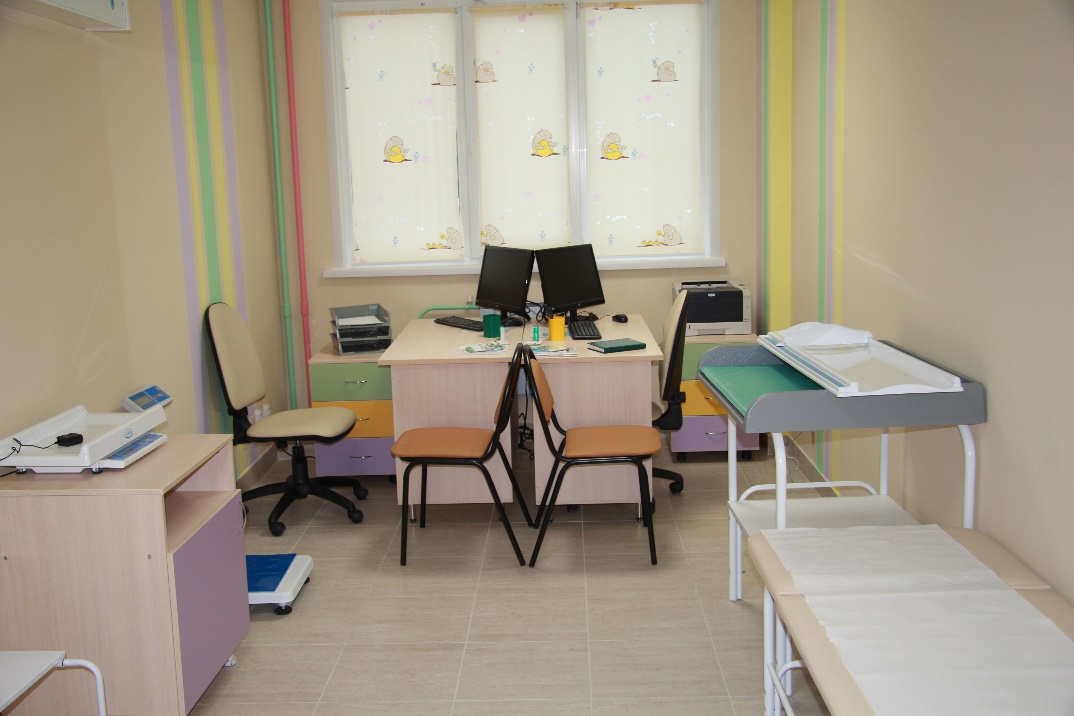 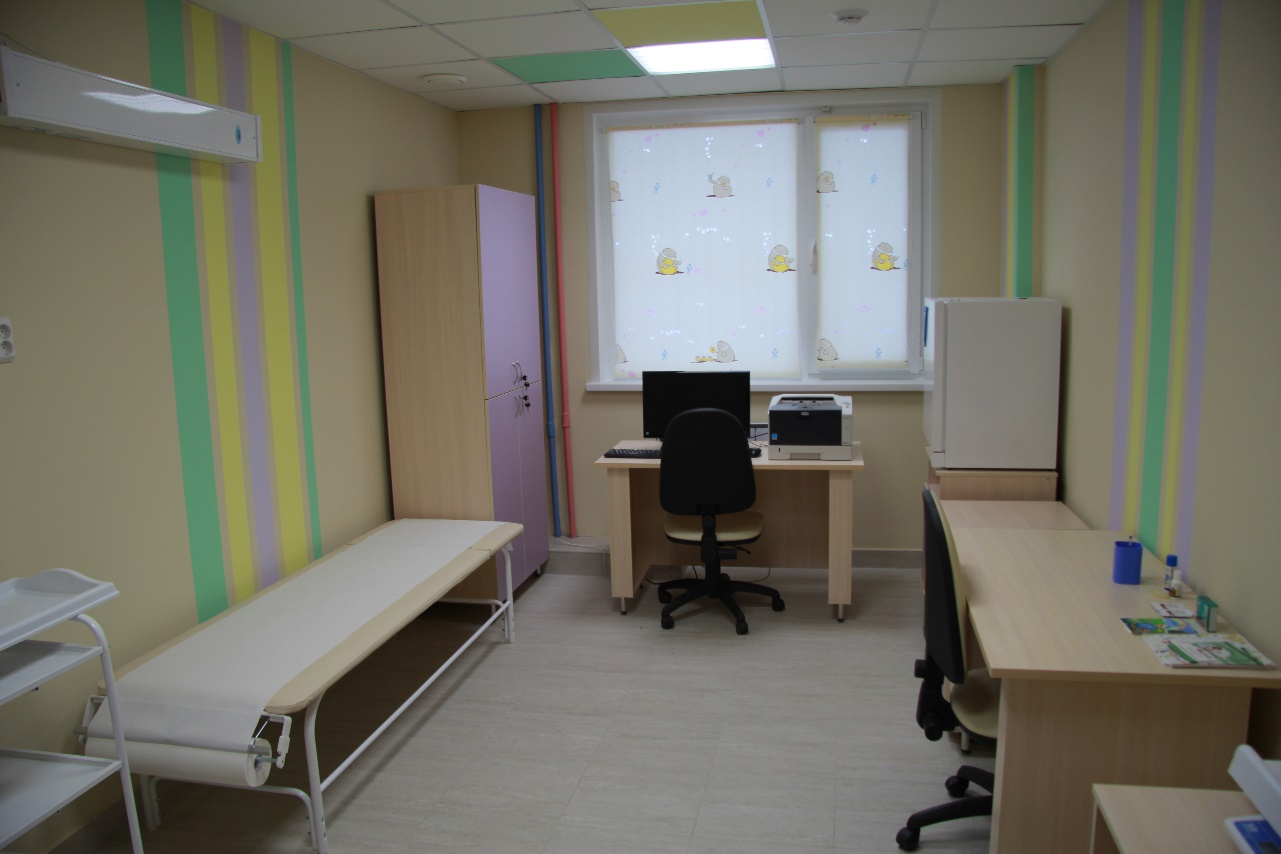 24
Кабинет педиатра
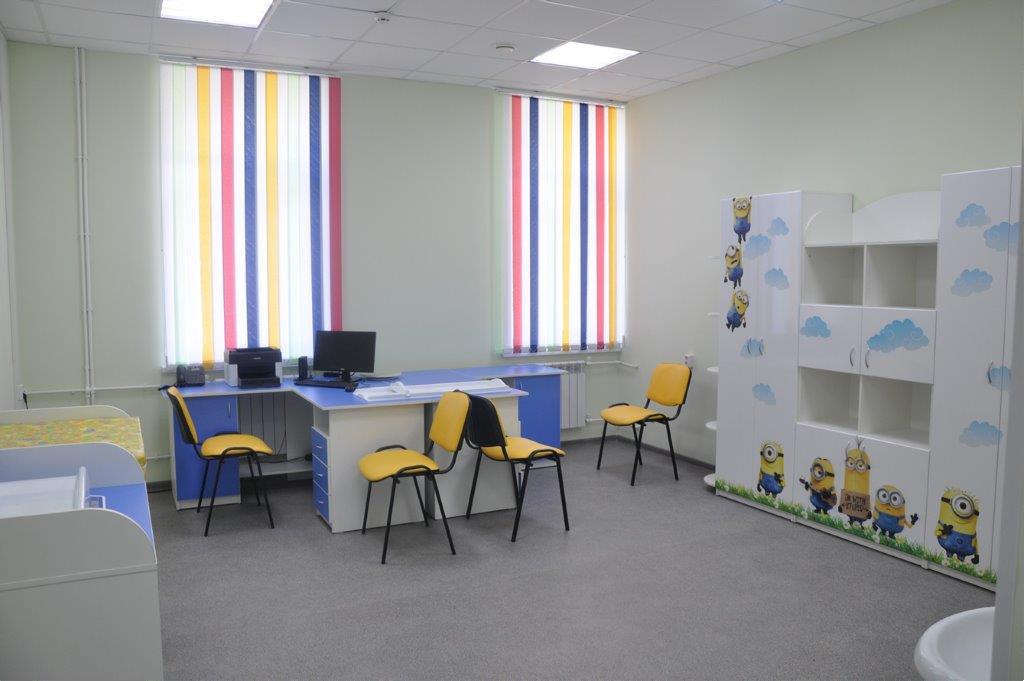 25
Кабинет педиатра
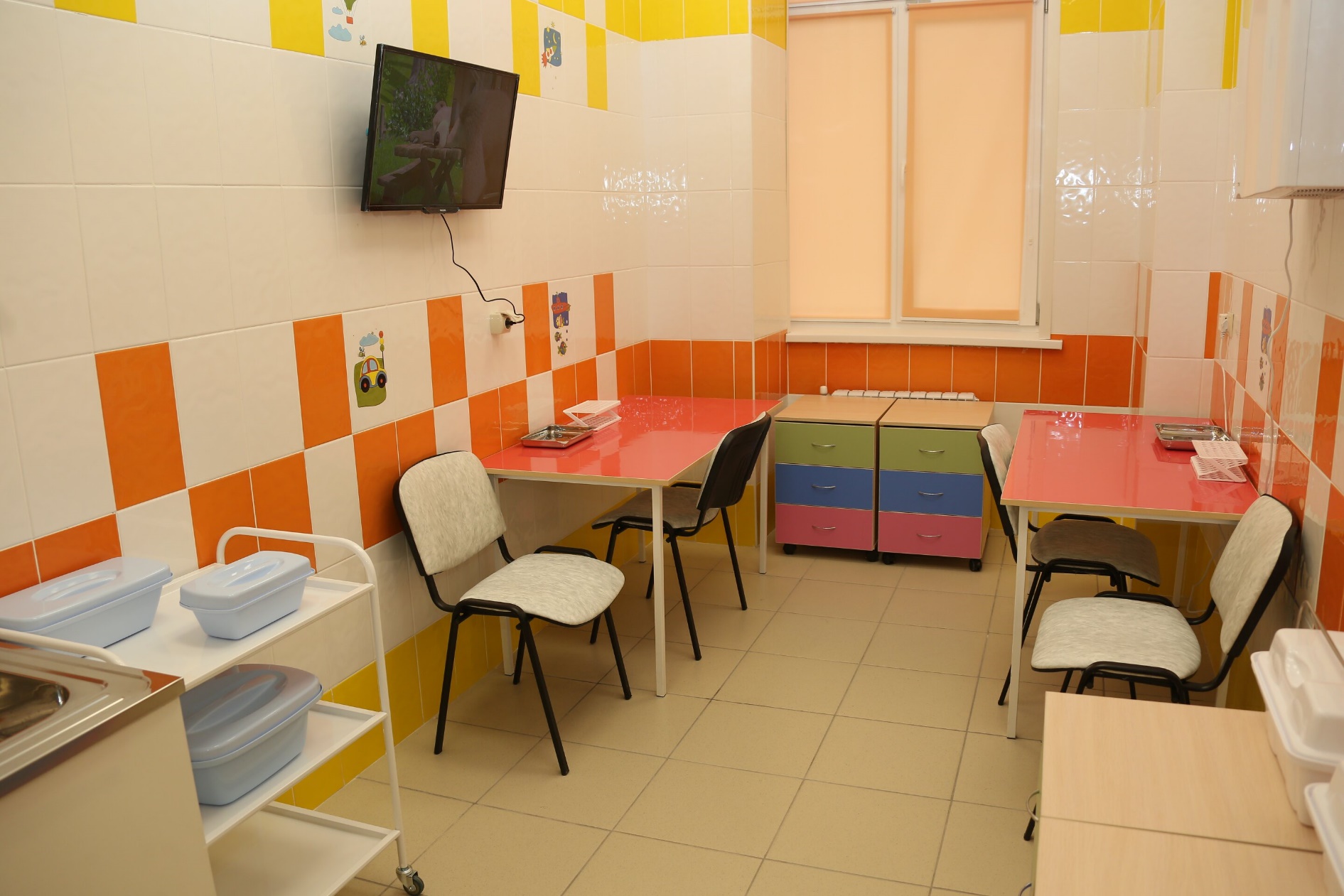 26
Кнопки качества
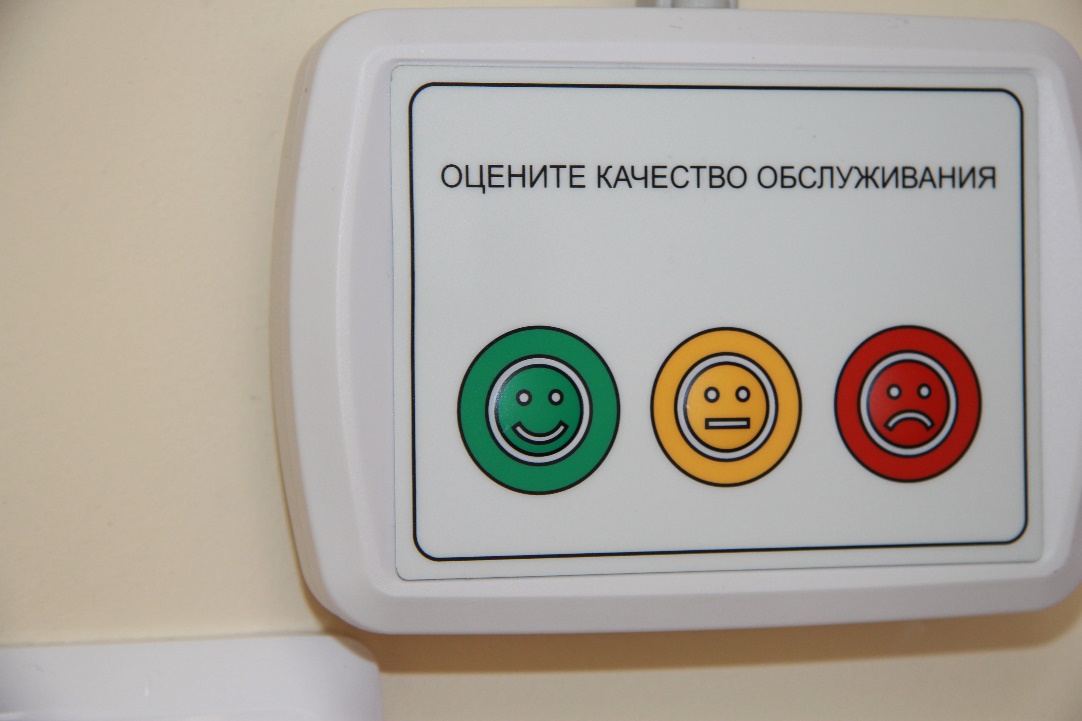 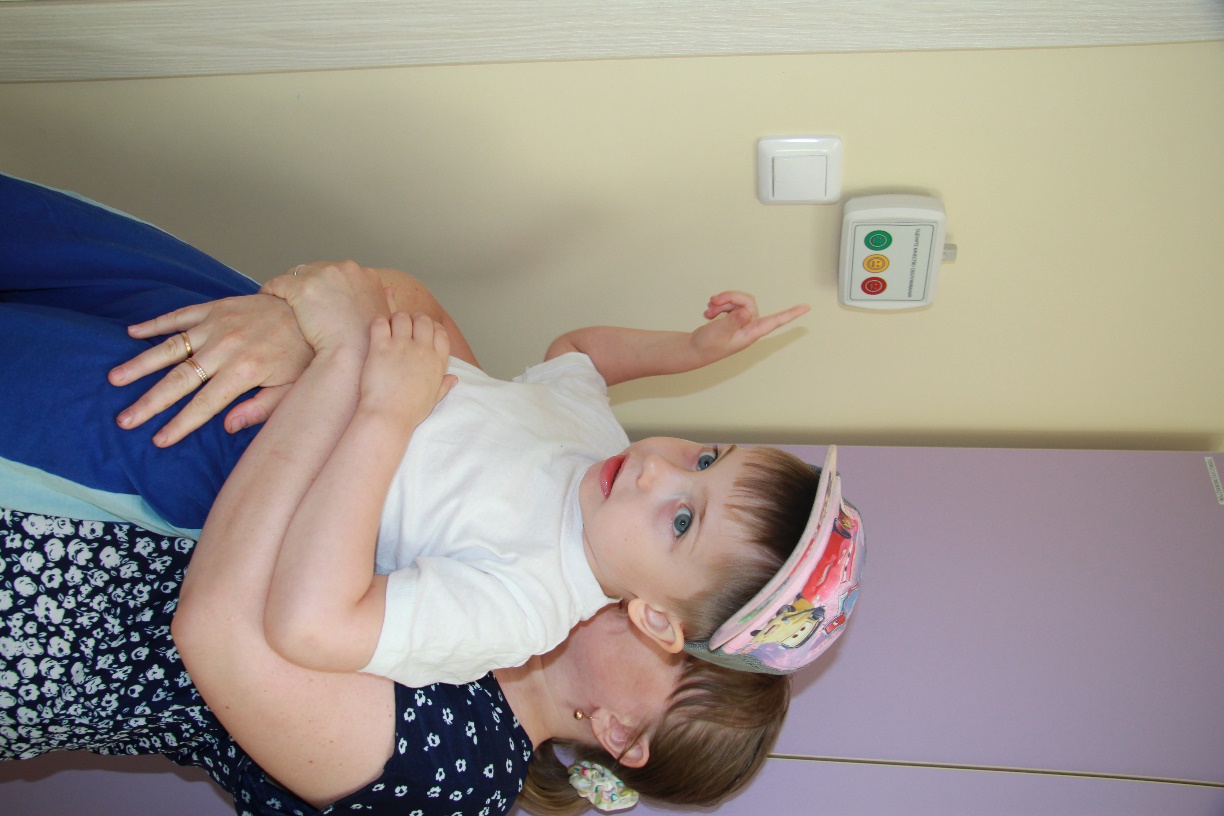 27
Холл детской поликлиники
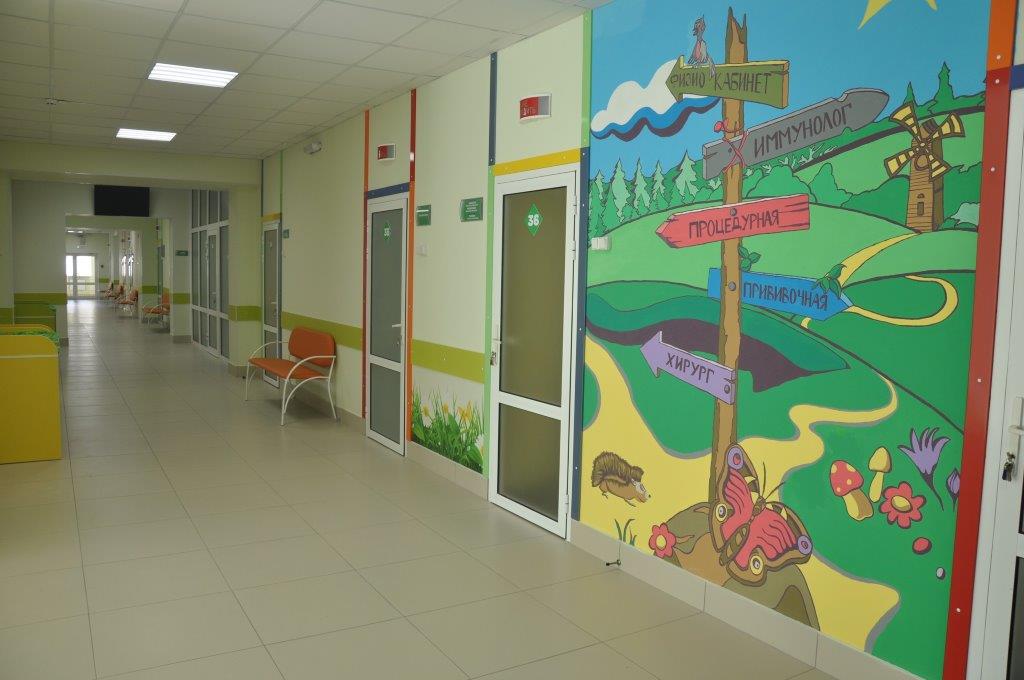 28
Холл детской поликлиники
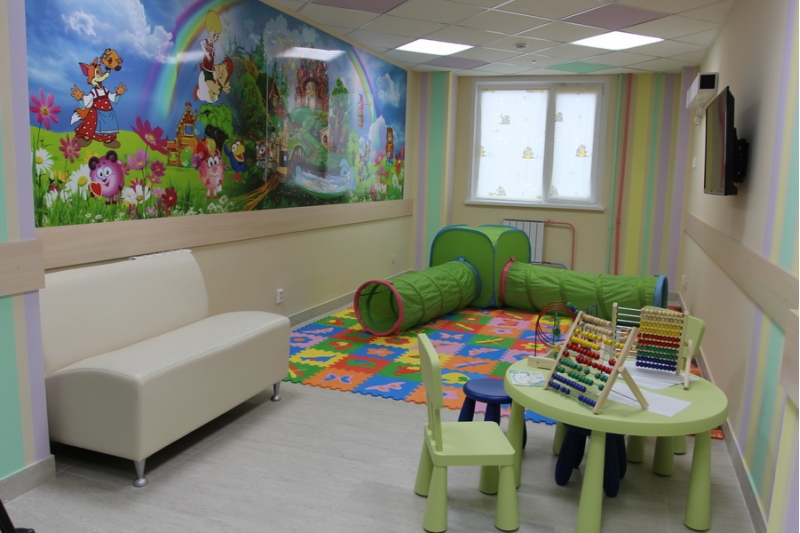 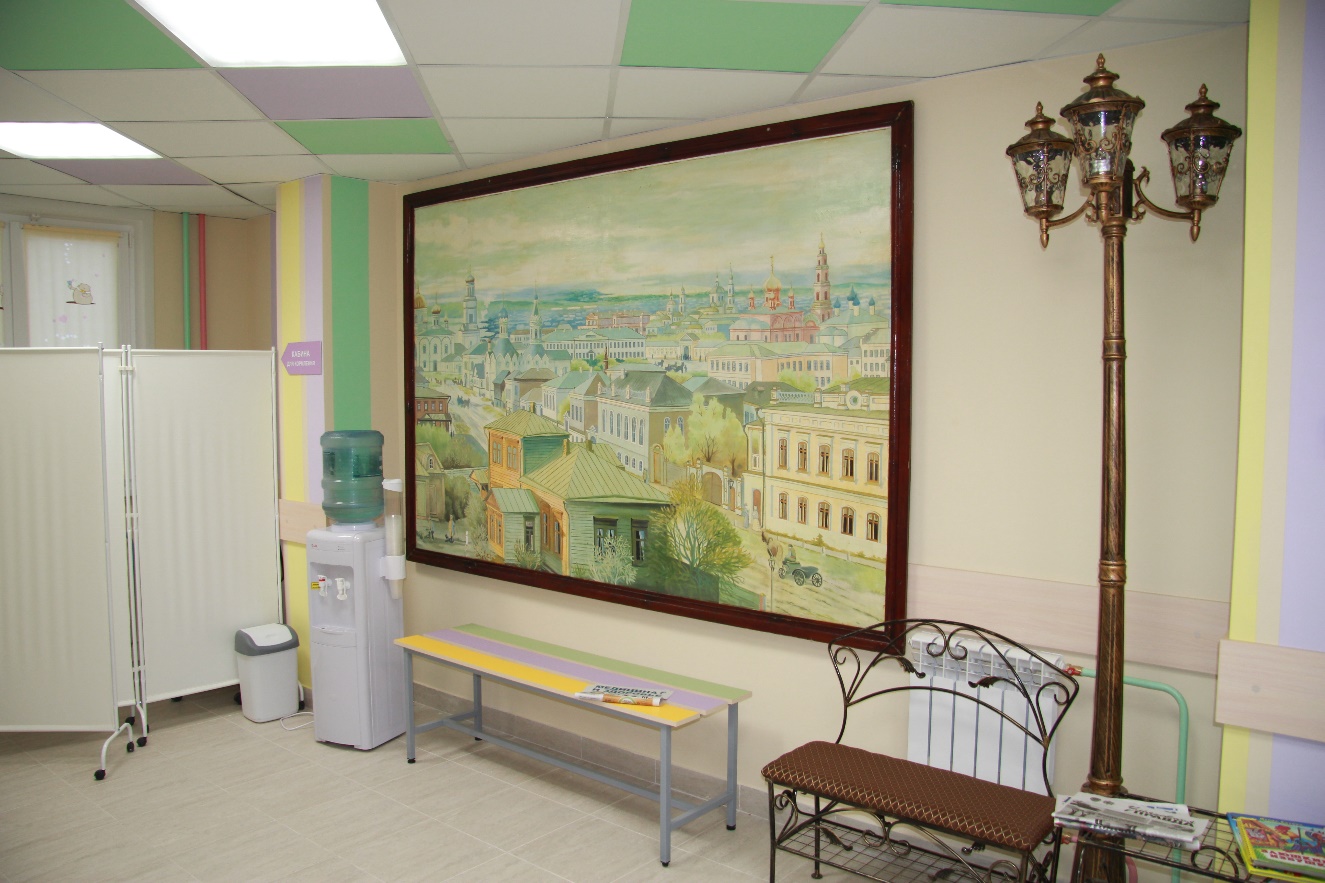 29
Детская комната
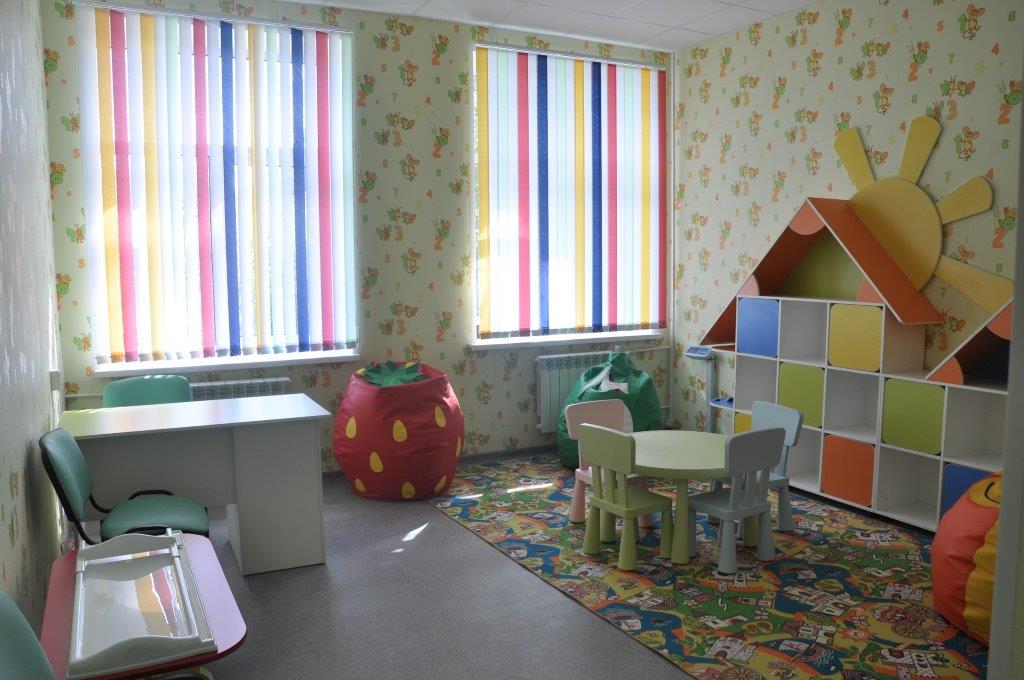 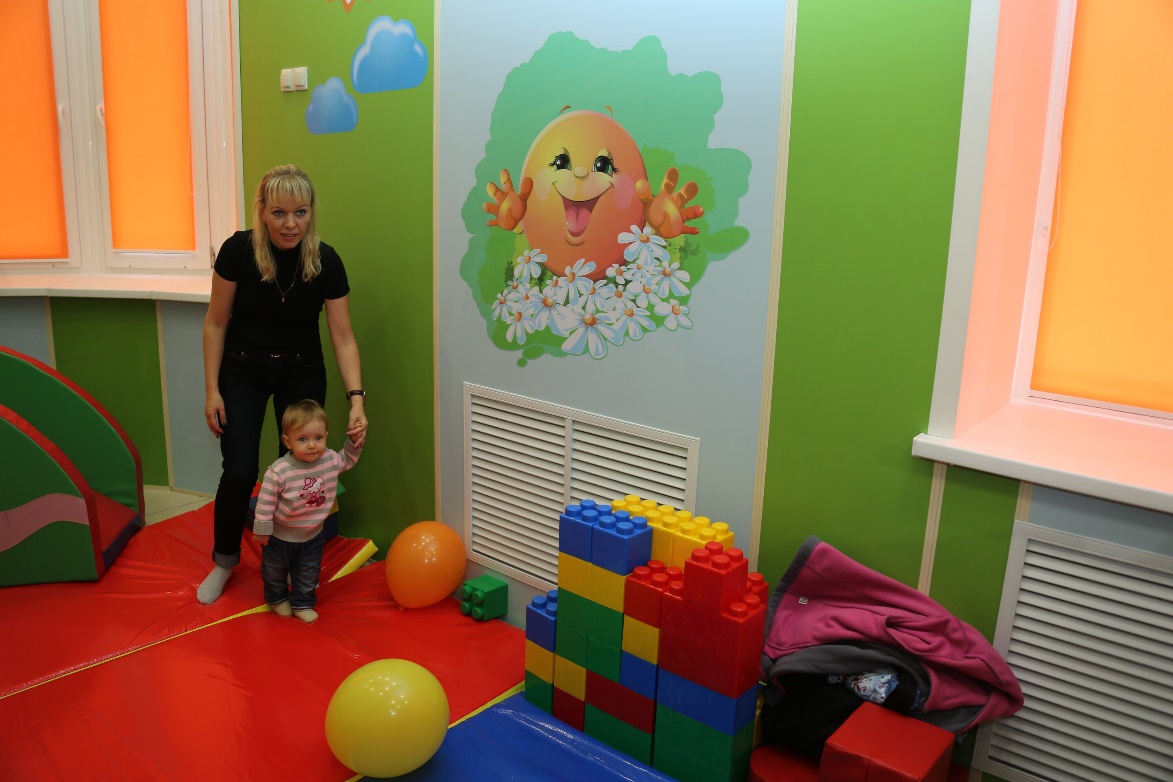 30
Чувашская Республика, городская стоматологическая поликлиника, детское отделение, г. Чебоксары
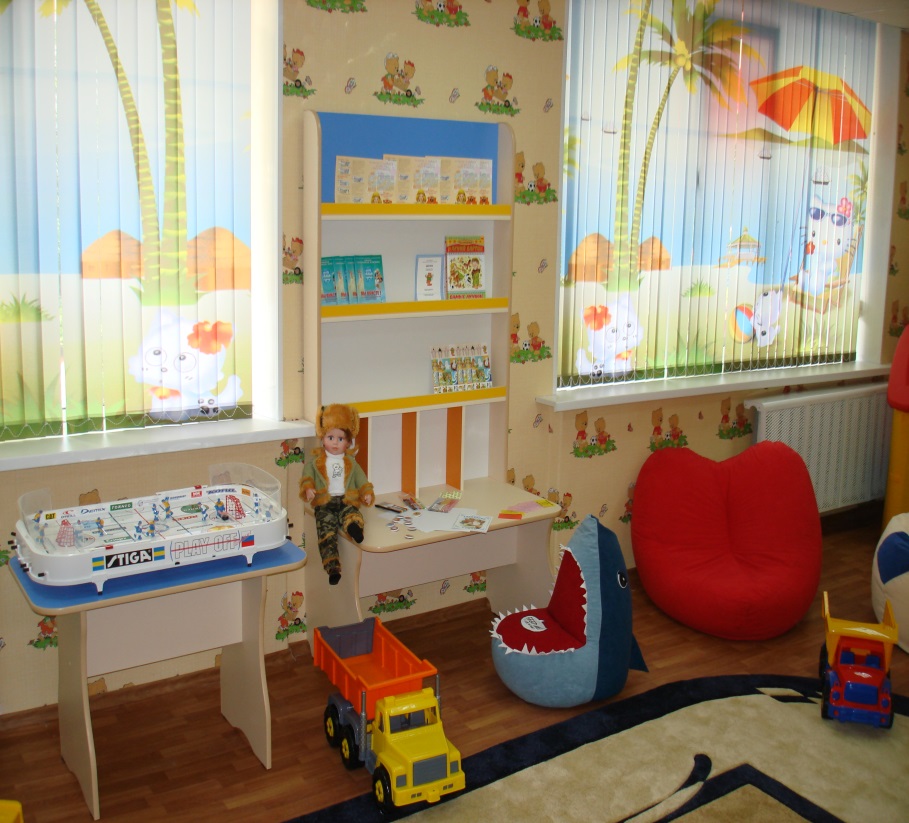 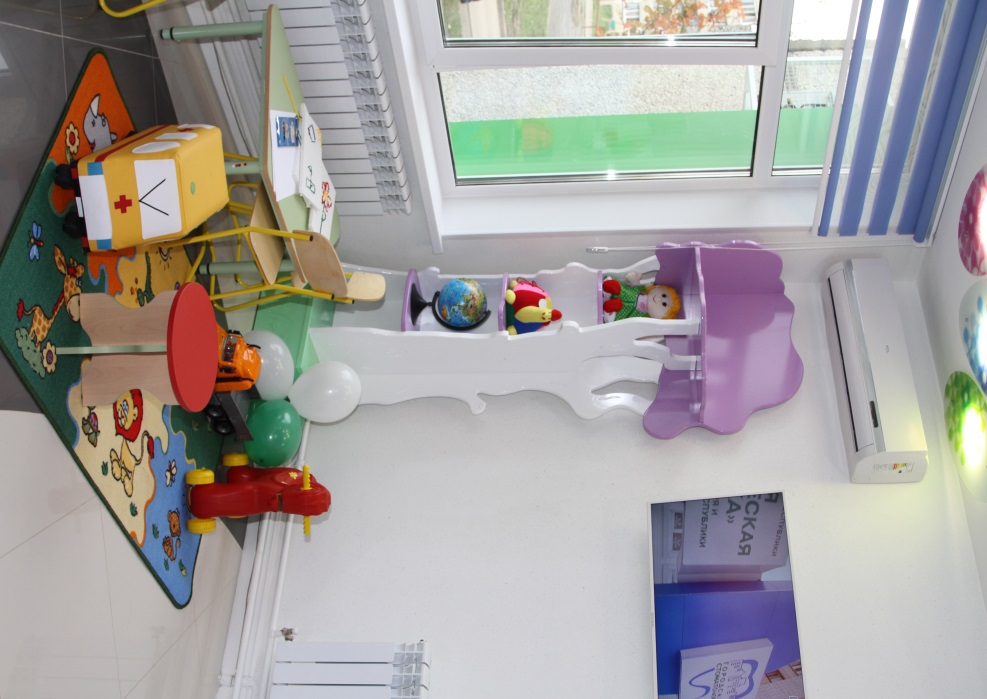 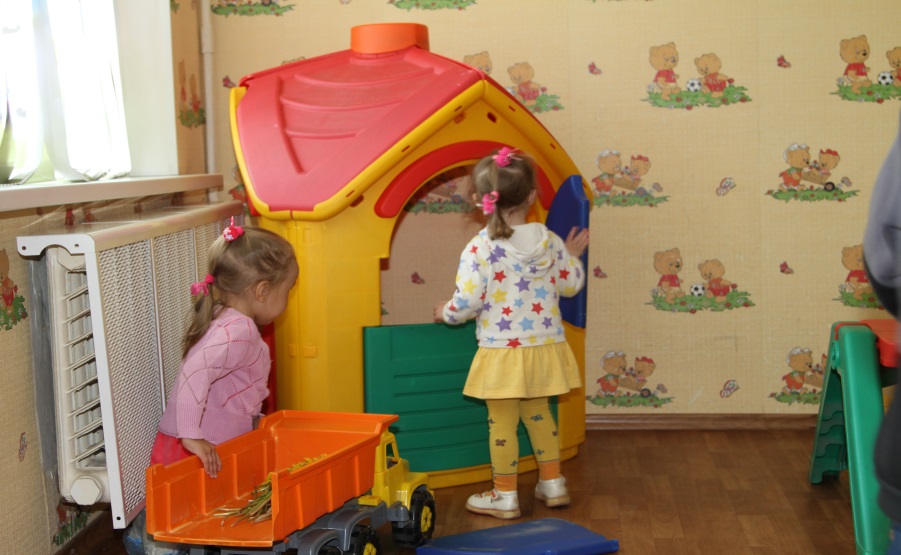 Белгородская область, поликлиника, КДЦ
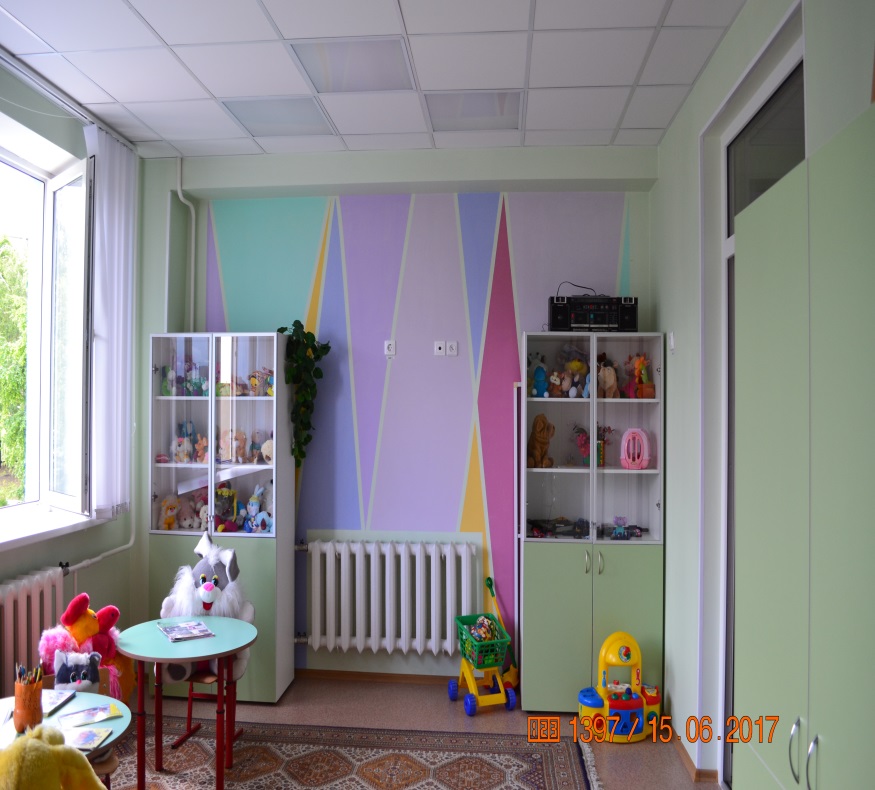 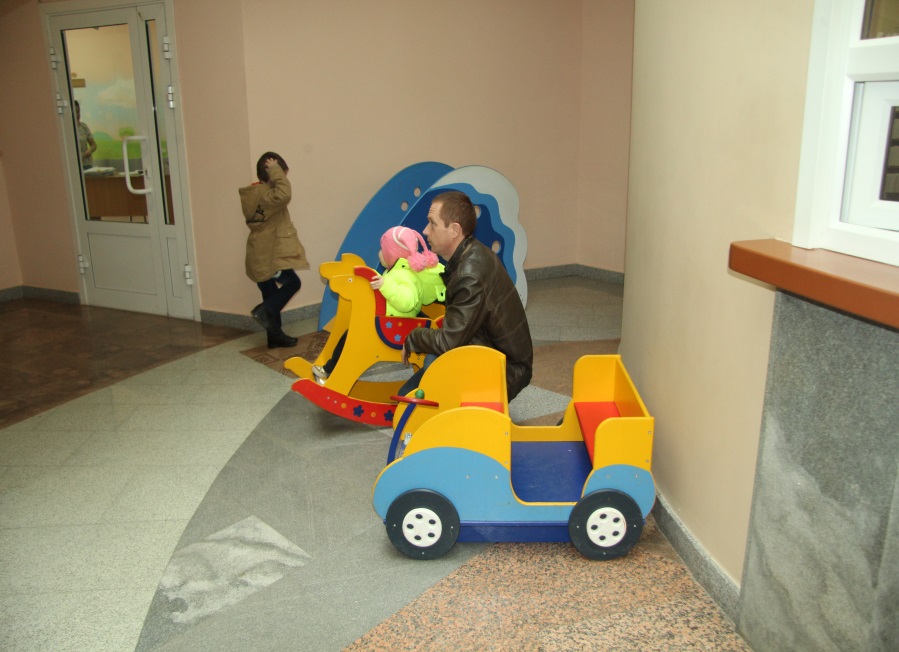 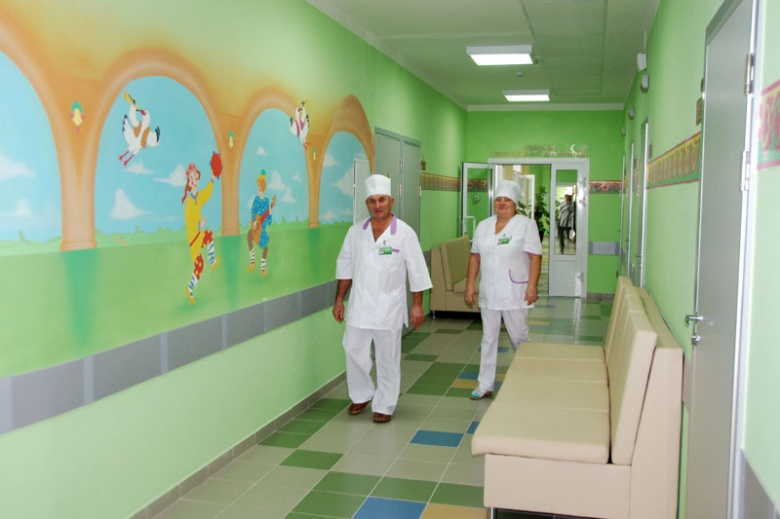 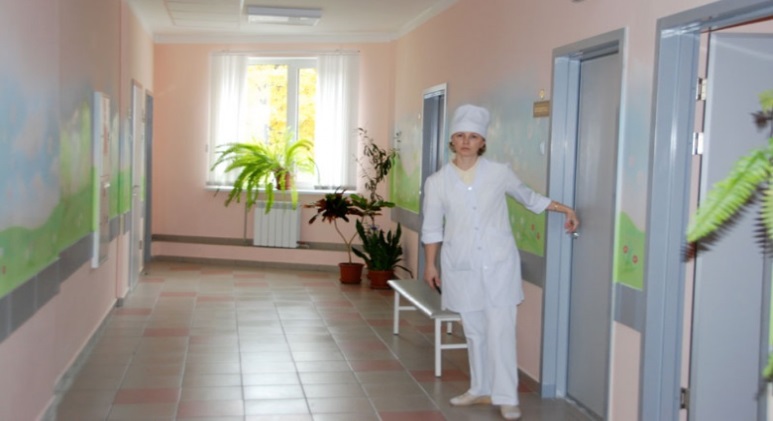 Калужская область, детская городская поликлиника и филиалы
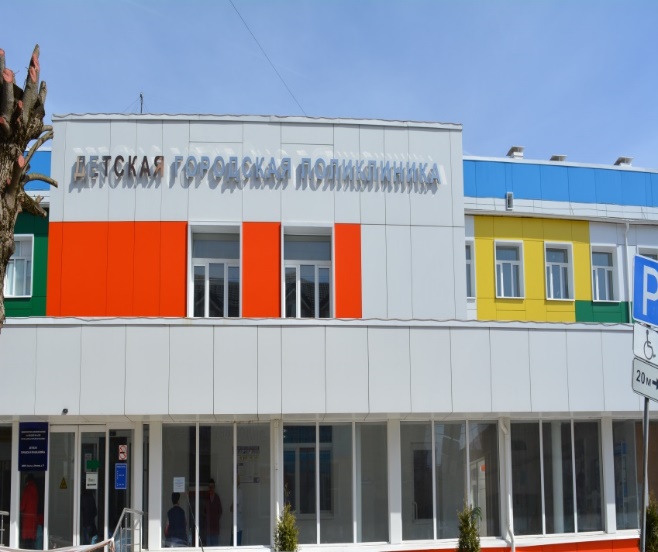 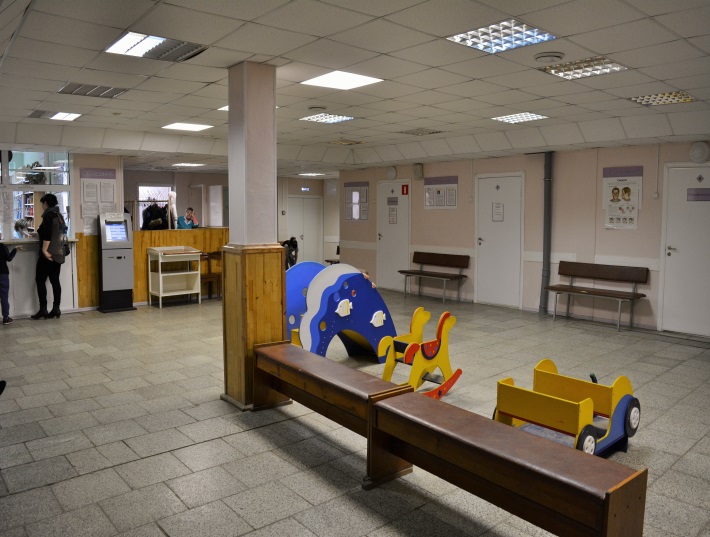 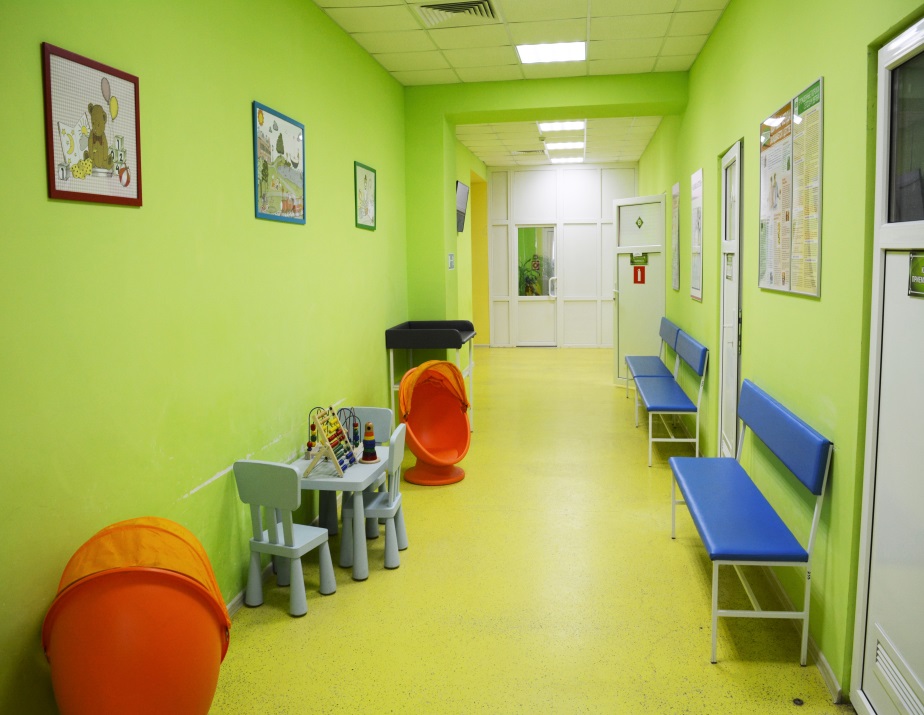 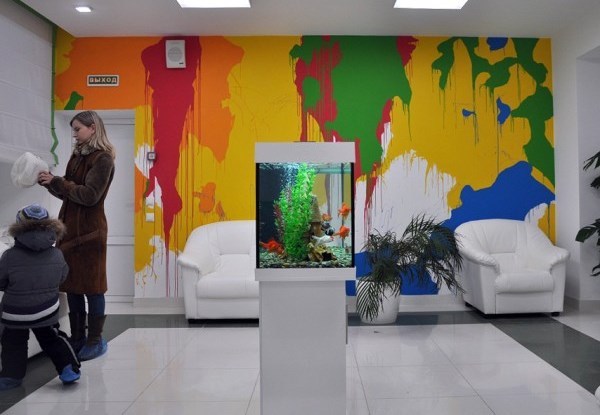 Республика Бурятия, детская поликлиника ГАУЗ Городская поликлиника № 2
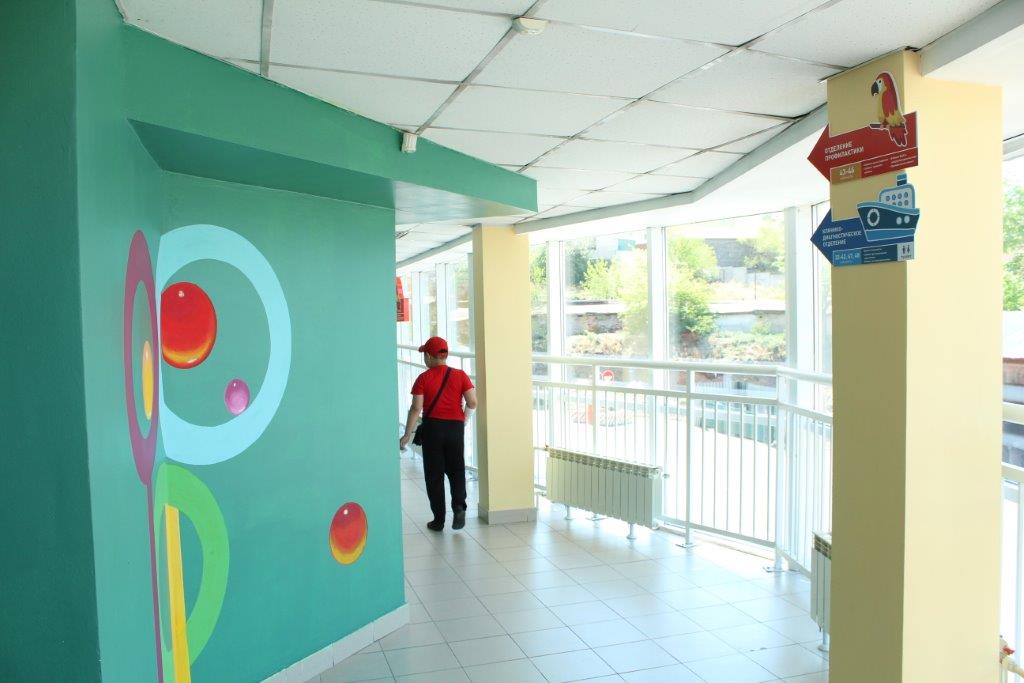 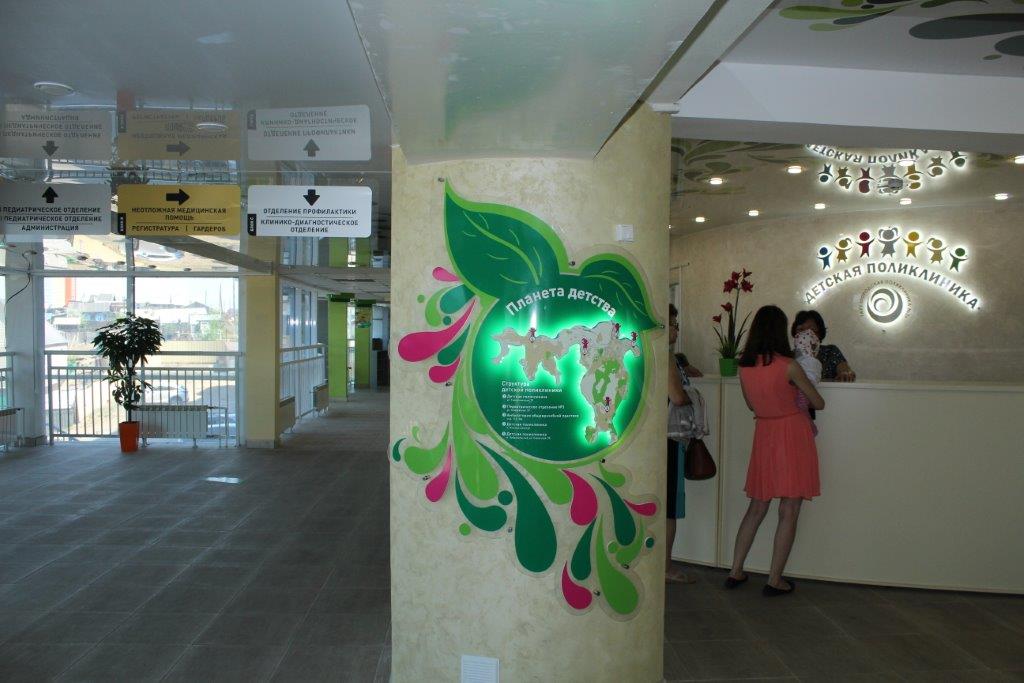 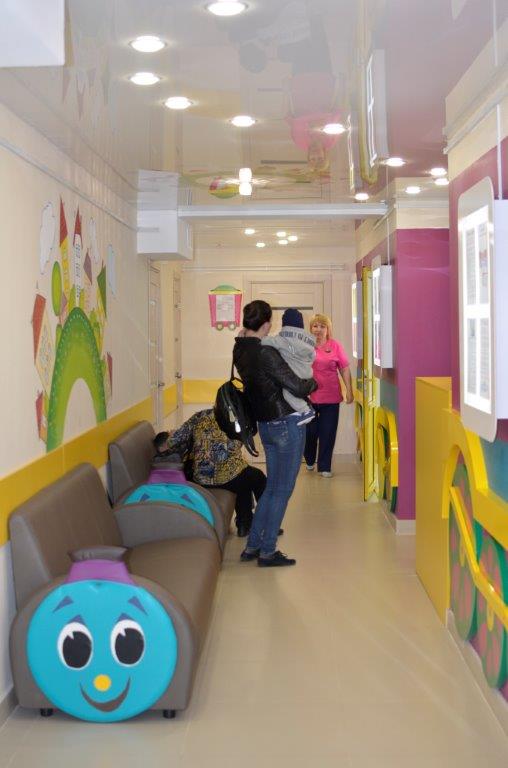 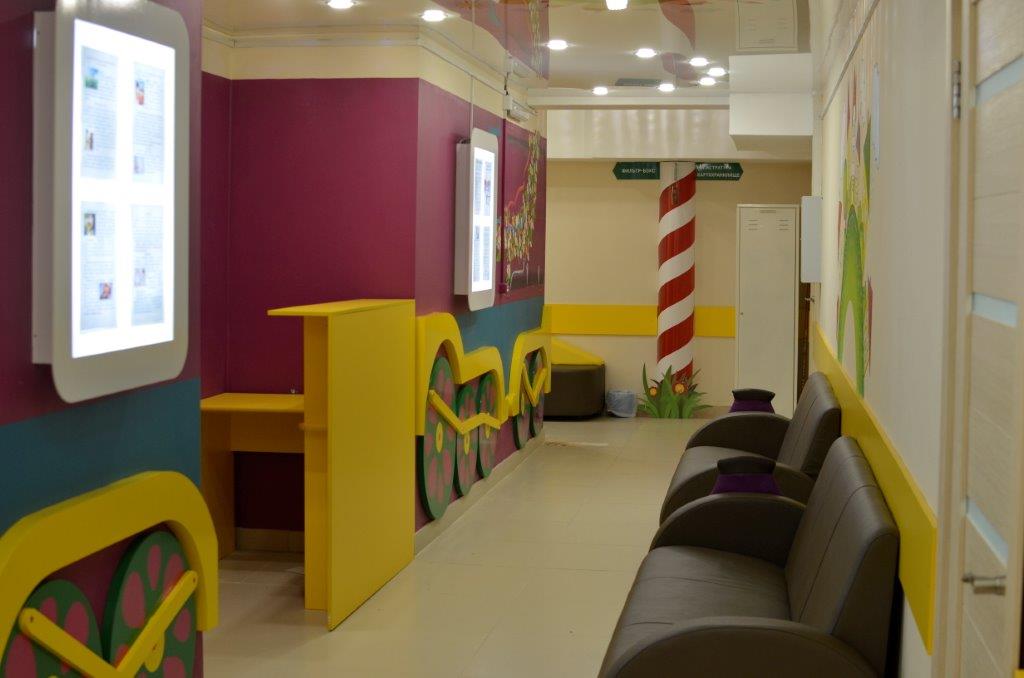 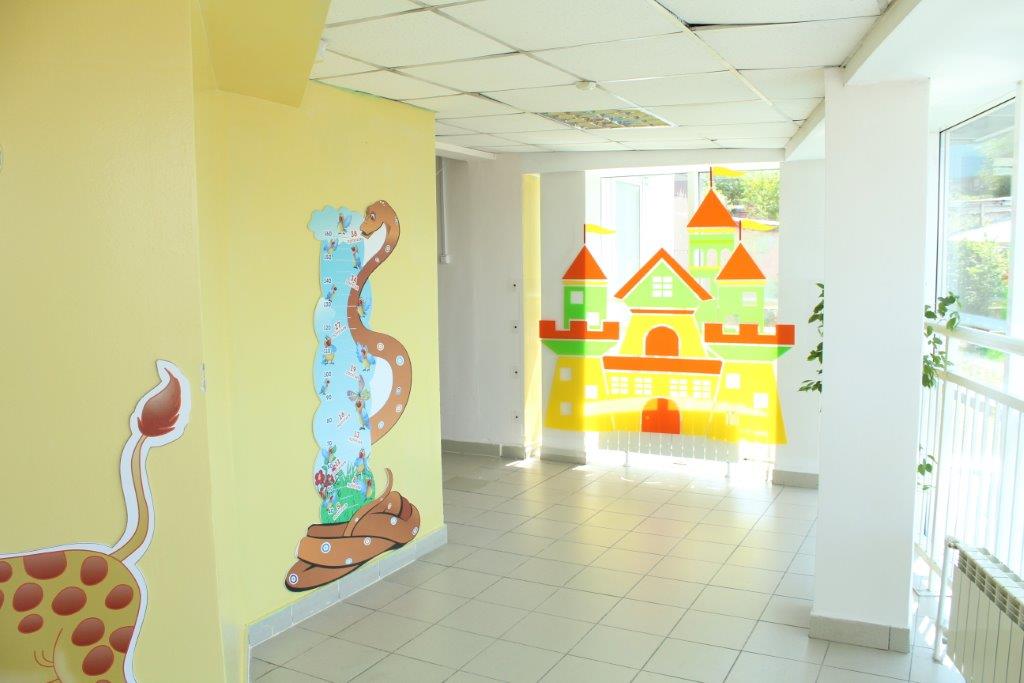 Республика Татарстан, Казань,детская поликлиника АЗИНО
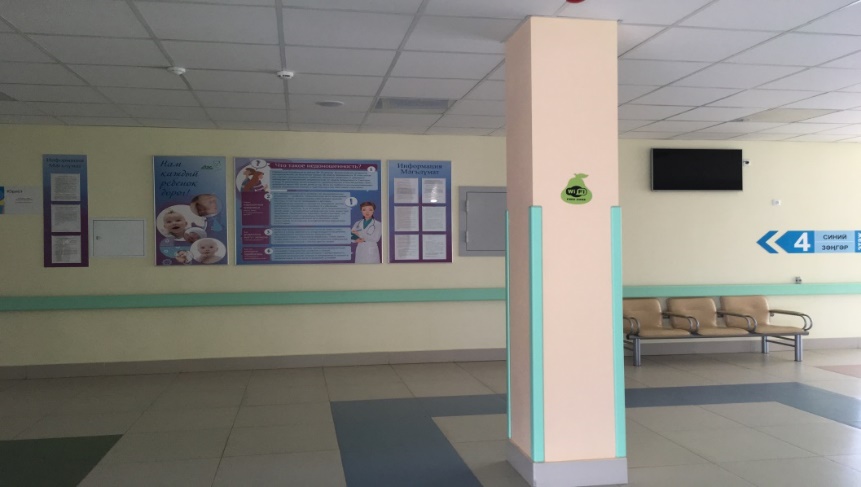 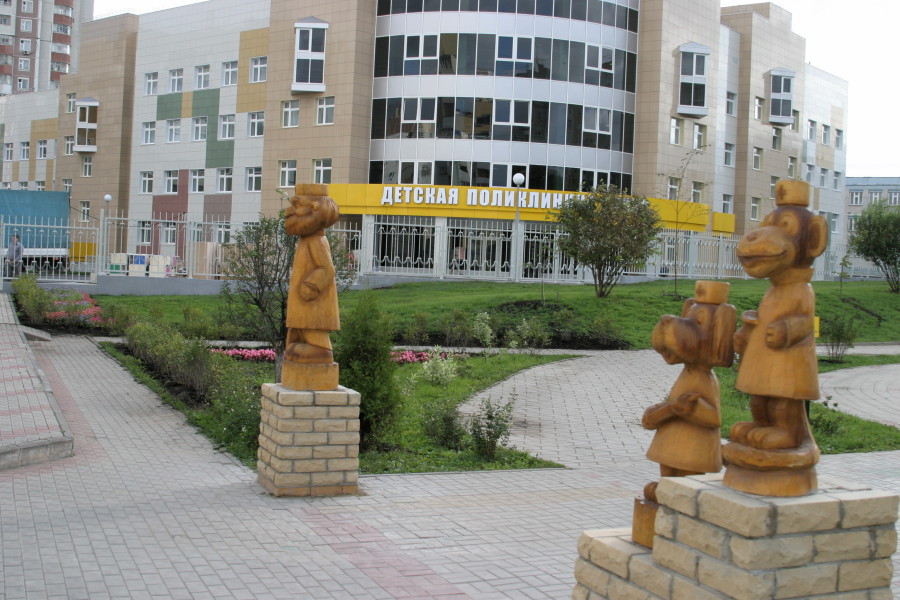 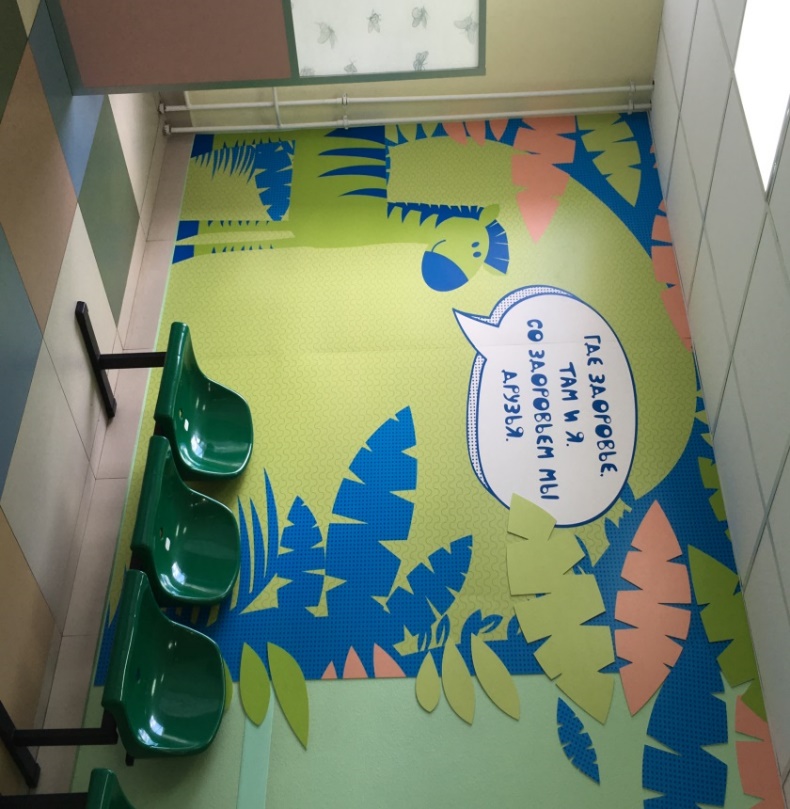 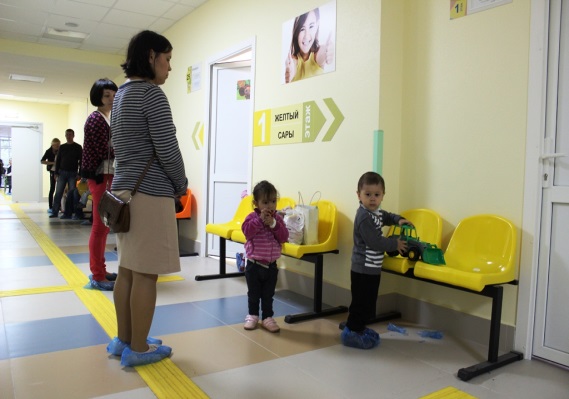 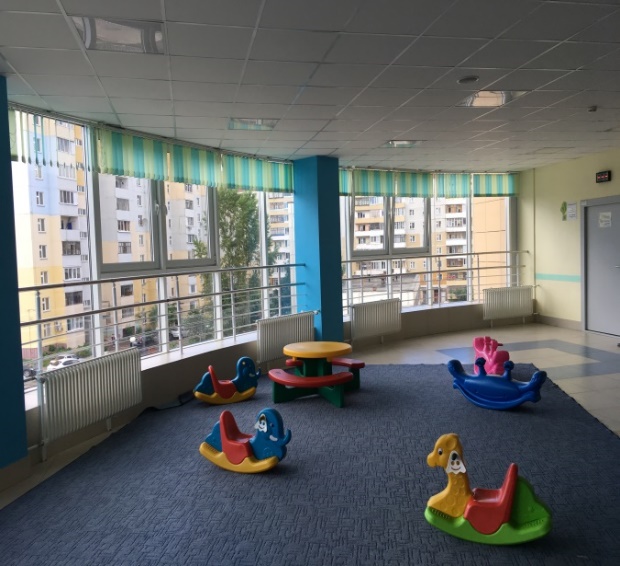 ГАУЗ Московской области «Дубненская городская больница»,  детская поликлиника
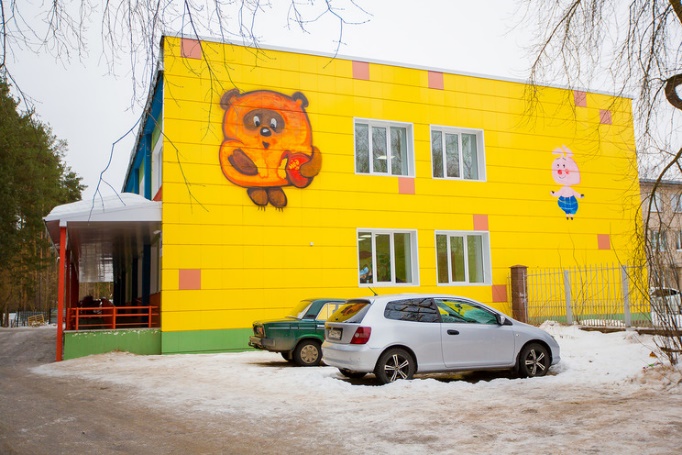 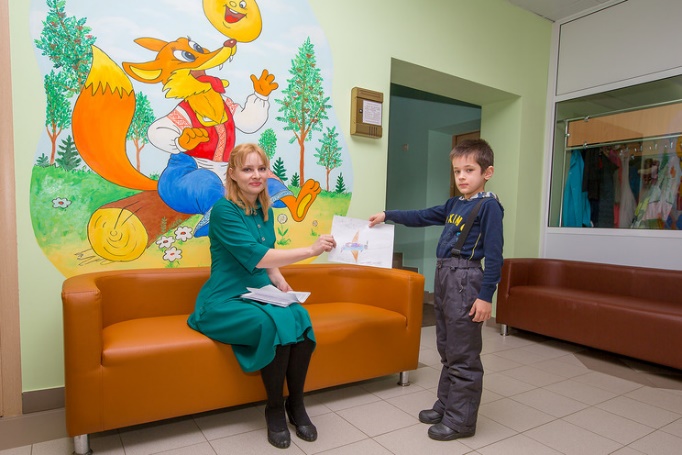 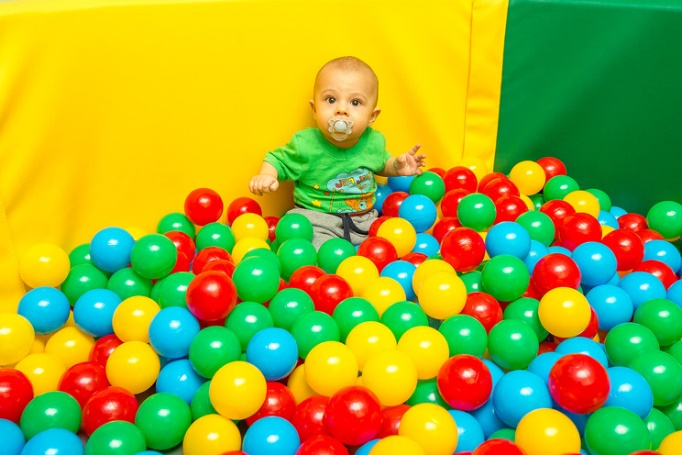 ГБУЗ Московской области «Луховицкая ЦРБ,  детская поликлиника
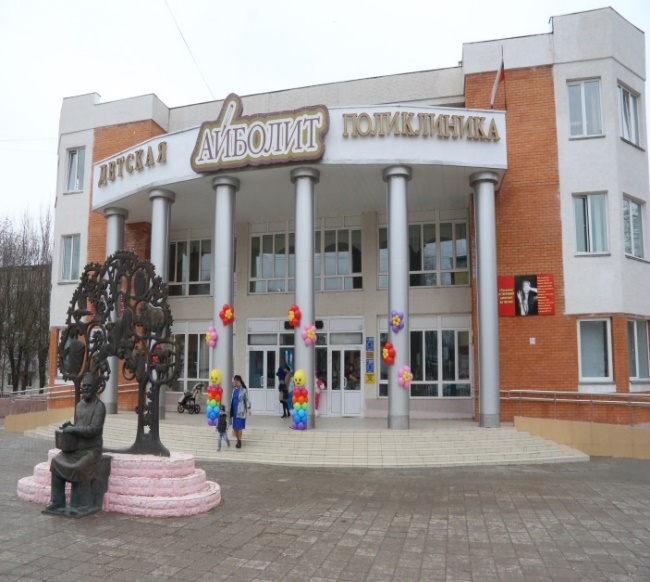 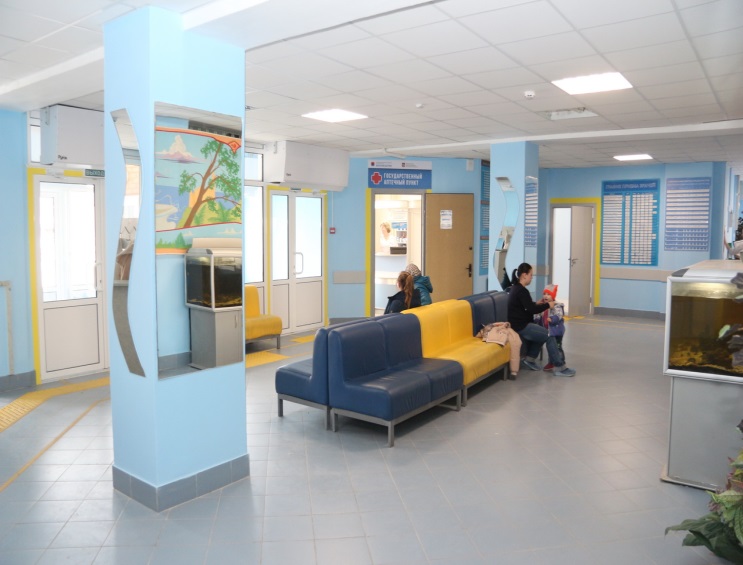 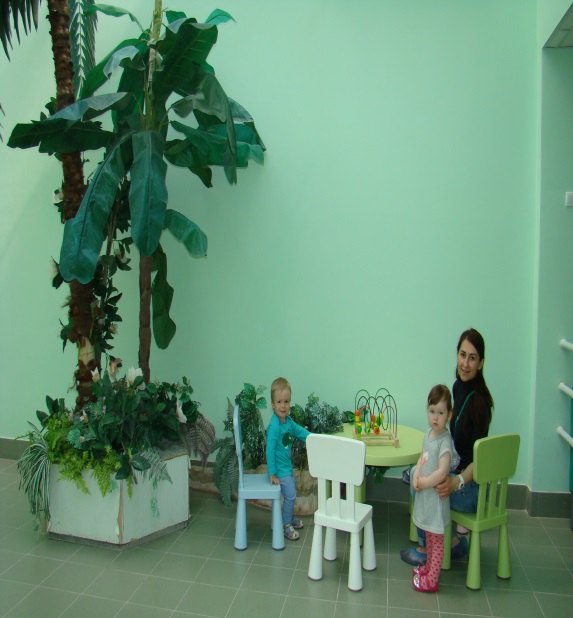 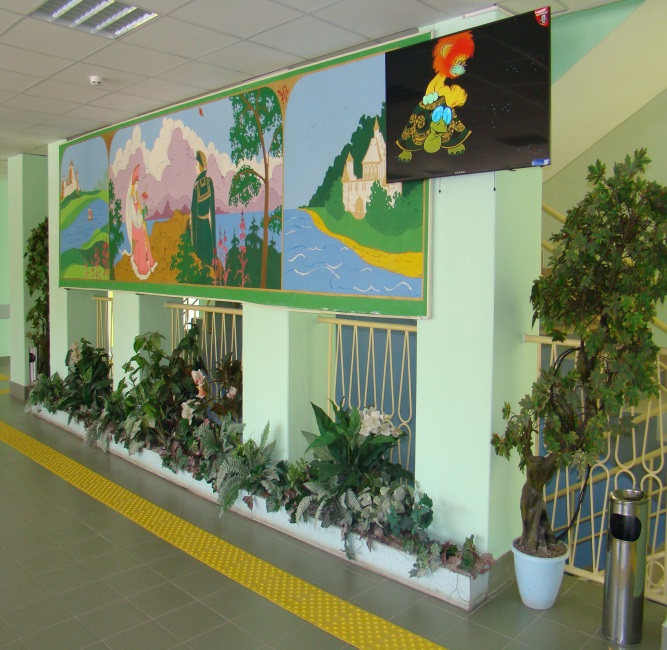 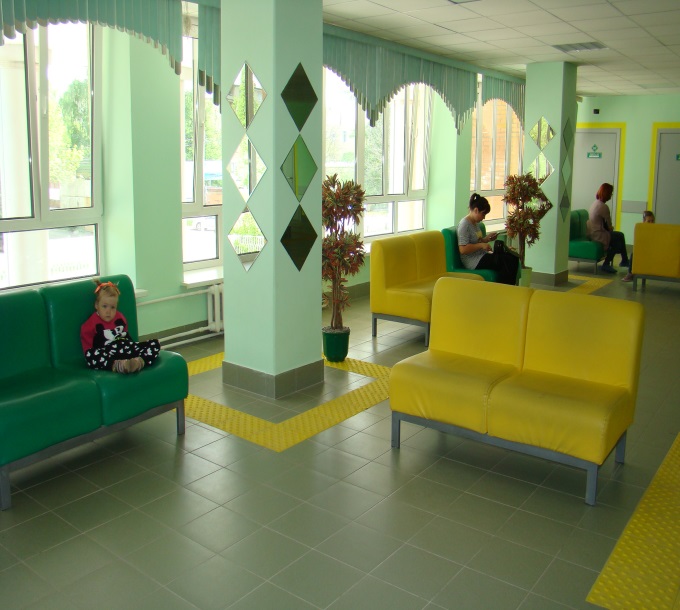 [Speaker Notes: Входная группа]
Республика Бурятия, ГАУЗ Гусиноозерская ЦРБ, детская поликлиника
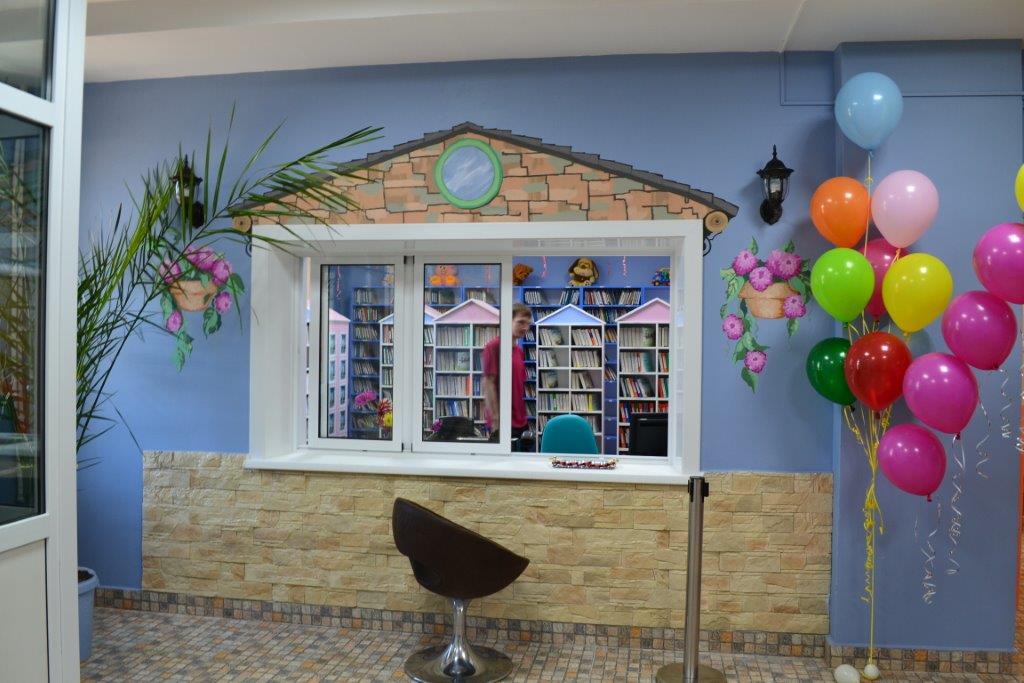 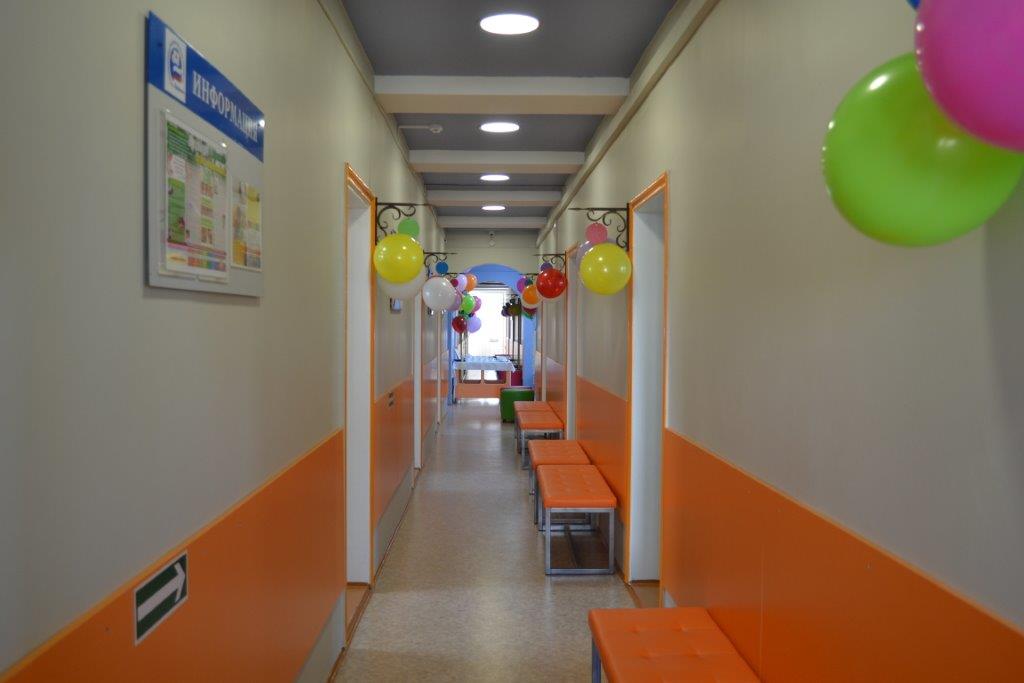 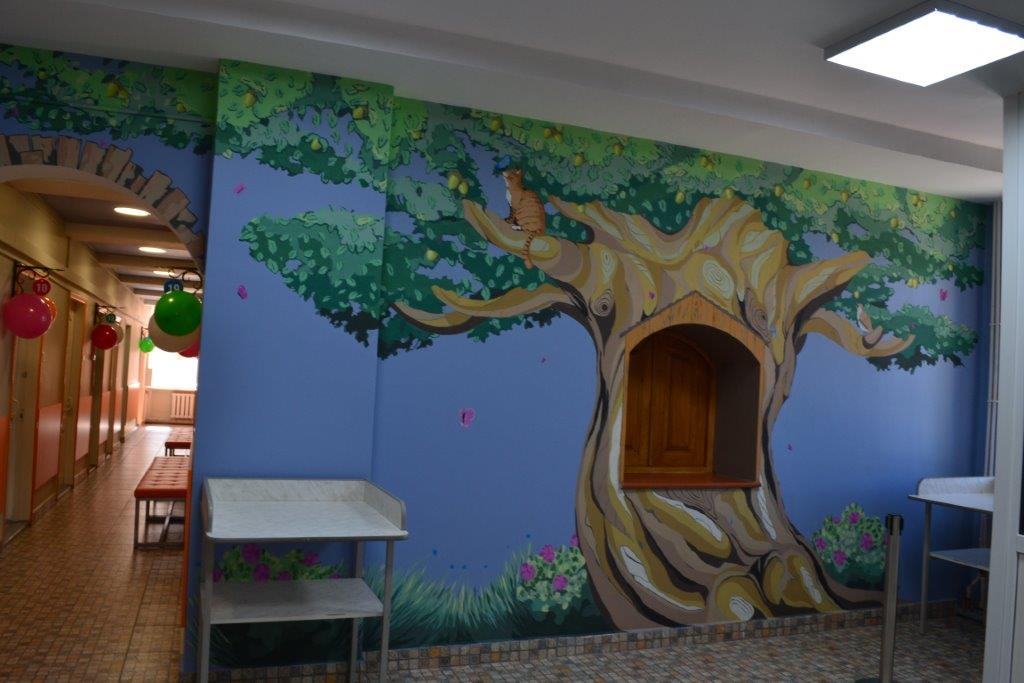 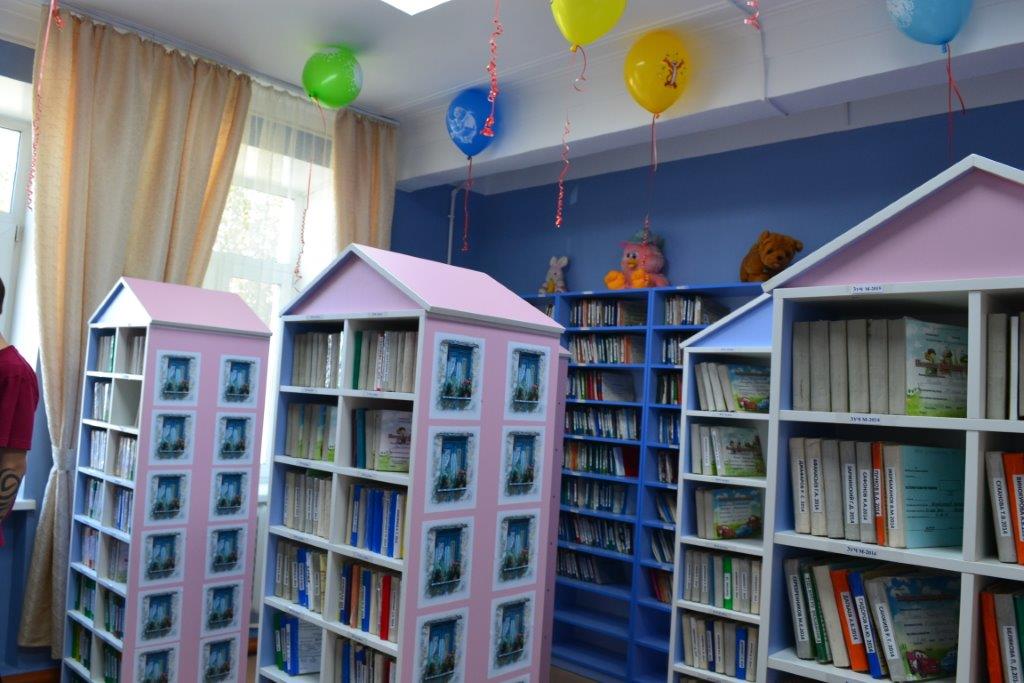 Республика Бурятия, детская поликлиника ГБУЗ Городская больница № 4
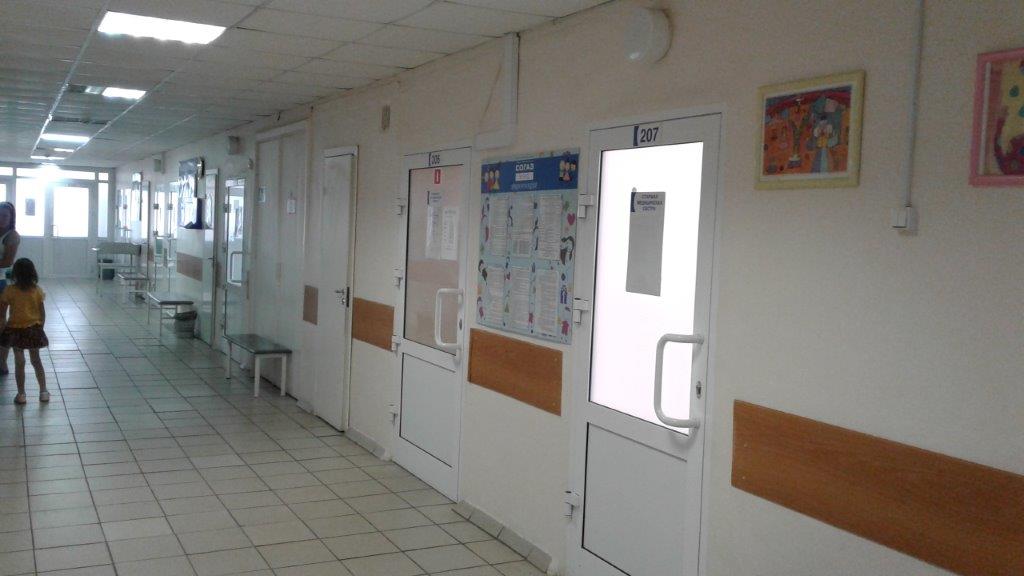 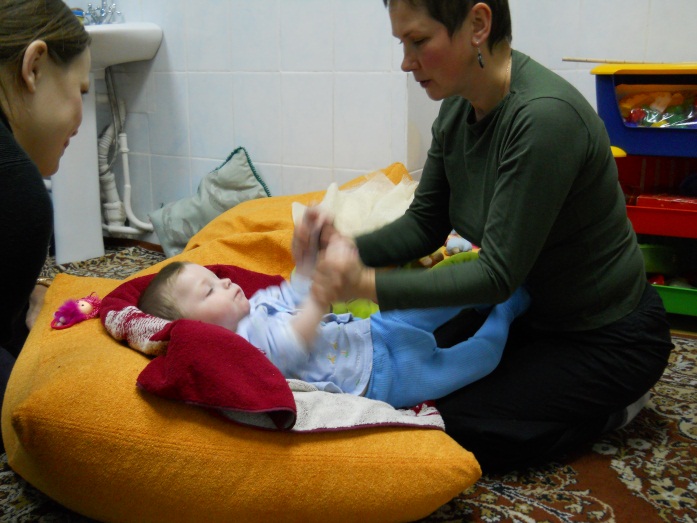 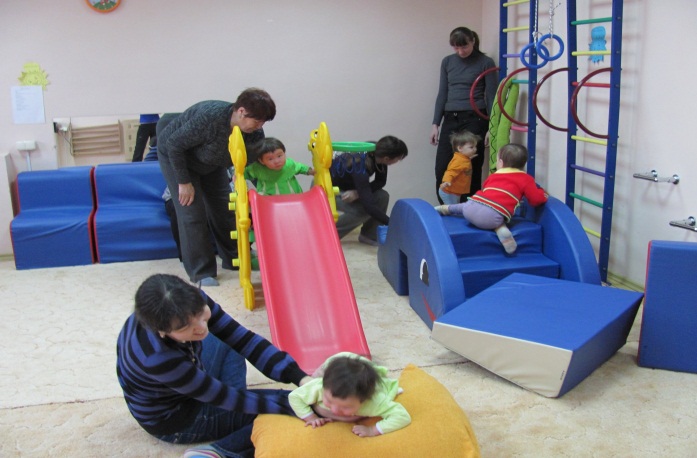 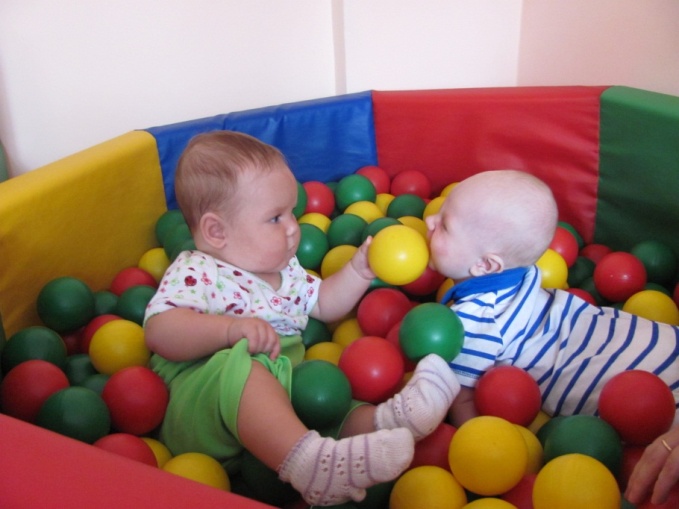 Ямало-Ненецкий  автономный округ, ГБУЗ Тазовская центральная районная больница
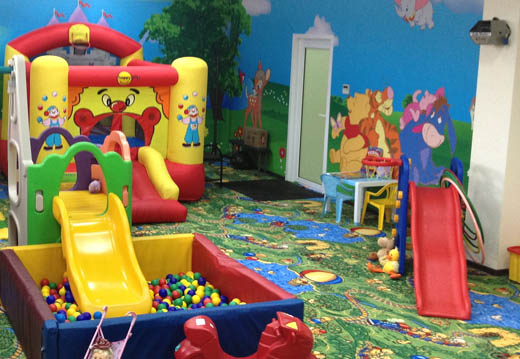 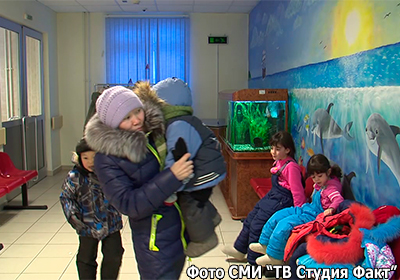 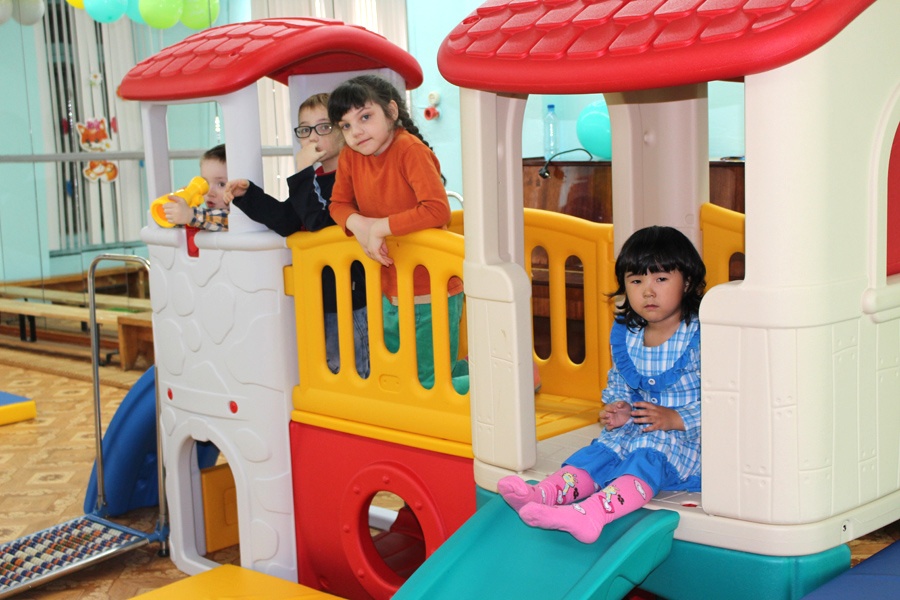